June 11, 2024
Enterprise Search & Knowledge Management (KM): Finding the Right Stuff
Sharon houk
Technical Writer / Editor
Quality, Work Planning, and Analysis
Argonne National Laboratory
[Speaker Notes: Good morning, everyone. It’s good to be here at the 2024 Fall session of the Energy Facility Contractors Group, Safety working group, Quality Assurance subgroup, Policy & Procedures meeting. My name is Sharon Houk. I work as a technical writer and editor at Argonne National Lab in the area of lab-wide policies & procedures. Prior to coming to Argonne, I was a programmer and a university professor. I have a certification in project management from the University of Chicago. This morning, I’ll be talking about Enterprise Search & Knowledge Management. The views expressed are my own and not those of Argonne. I am delighted to be here today. Let’s get started.]
Welcome & AGENDA
Welcome
Introduction
Enterprise Search
Knowledge Management
Opportunities and Challenges
Questions & Discussion
[Speaker Notes: As I mentioned, prior to joining Argonne, *I had a career in Information Technology as a programmer and I taught programming for 20 years at Lewis University in Romeoville, Illinois. Now I work in the area of policies and procedures. This presentation on *Enterprise Search and *Knowledge Management sprang from the overlap of my two worlds: technology and procedure writing. In this session, we will look at Enterprise Search and Knowledge Management as strategies to maximize the benefit of your work with information. I’ll be sharing my current opinions on these topics, *what I see as opportunities and challenges, and *I’ll leave plenty of room for questions and discussion.]
introduction
[Speaker Notes: Let’s start with an introduction to the topics.]
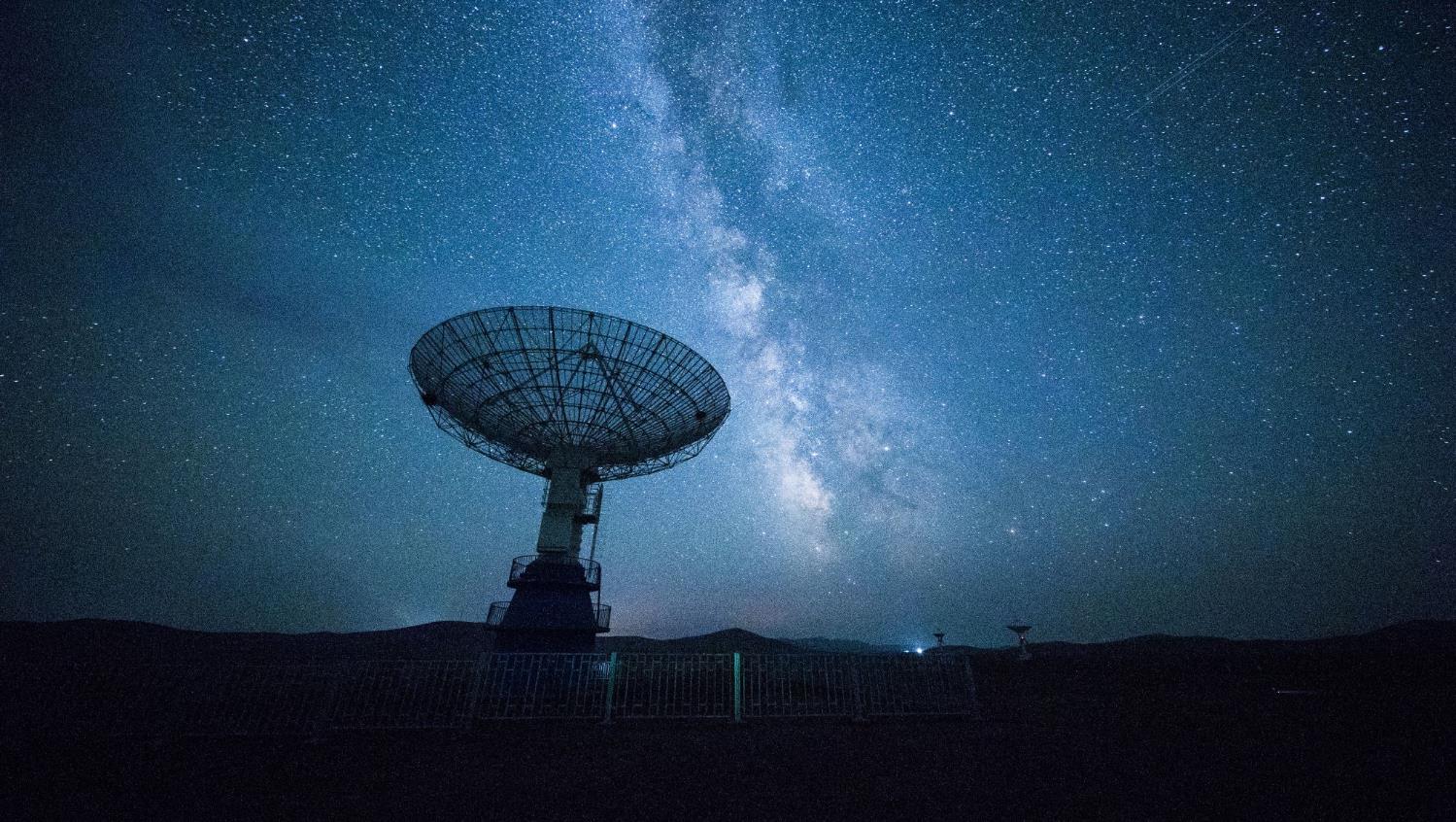 Enterprise search
[Speaker Notes: In an organization, information is everywhere. One of the challenges of our current moment is making sure that the right information is found at the right time. Enterprise search and knowledge management (KM) are two strategies that can be employed to help meet this challenge.

Enterprise search refers to connecting to, indexing, and retrieving information from sources across an organization. This allows employees to use one search method to find information from many areas of an organization all at the same time.]
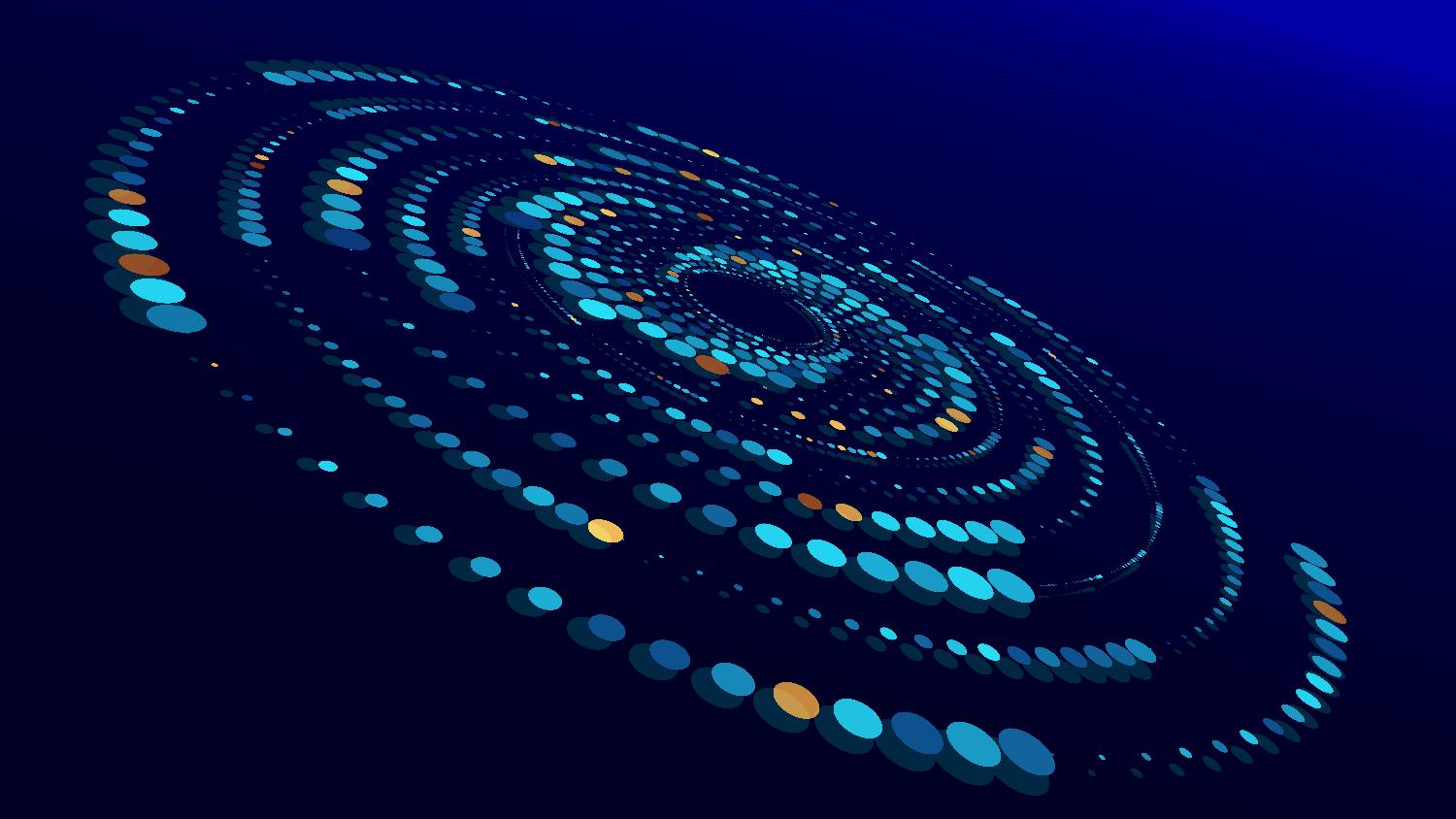 Knowledge management (KM)
[Speaker Notes: Knowledge Management is the overall process of facilitating knowledge-sharing for purposes of collaboration and productivity. This allows employees to more easily pull in the same direction and make use of the work others have already done. In your roles with policies & procedures, you are already integral to your organization’s knowledge management.

You could think of Enterprise Search as the telescope and Knowledge Management as the constellation of stars that we care about.]
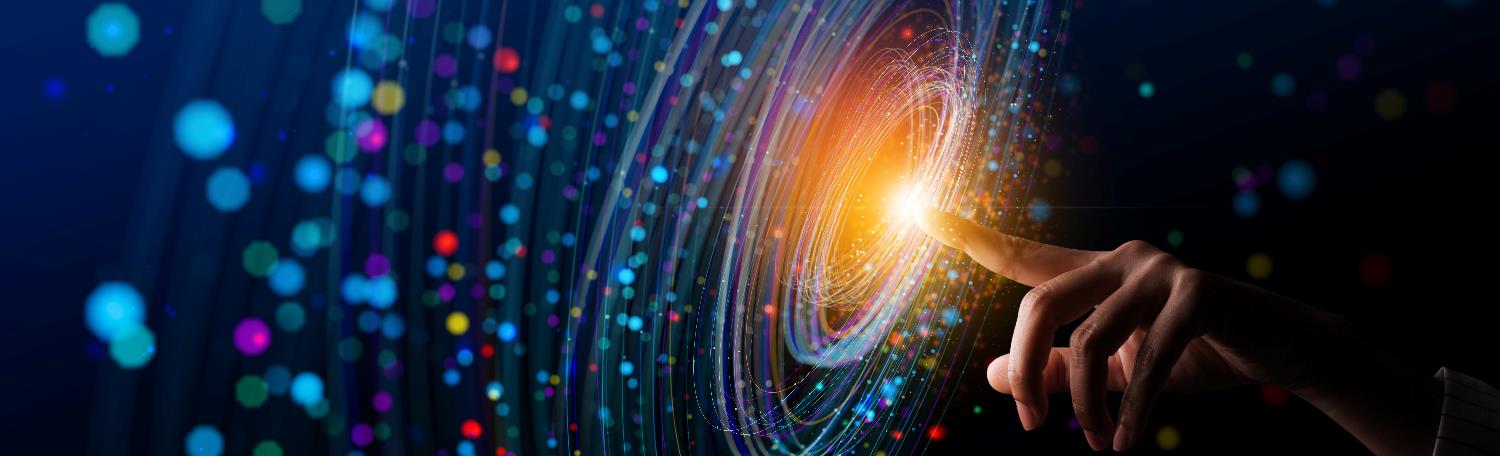 Digital/ dynamic acceleration
It’s not enough to write the right stuff.
People have to be able to find the right stuff.
[Speaker Notes: This presentation will look at best practices. We’ll talk about data versus metadata. We’ll look at the struggles of effective implementations and how to listen to the end user – both the person generating information and the person consuming the information. We’ll look at examples of failures and examples of success – as well as ongoing challenges and opportunities.
 
As part of an accelerating digital transformation, finding the right stuff is as important as writing the right stuff. Understanding enterprise search and knowledge management is key to being well-positioned in today’s digital environment.]
Enterprise search
[Speaker Notes: Let’s first talk about Enterprise Search.]
Search - background
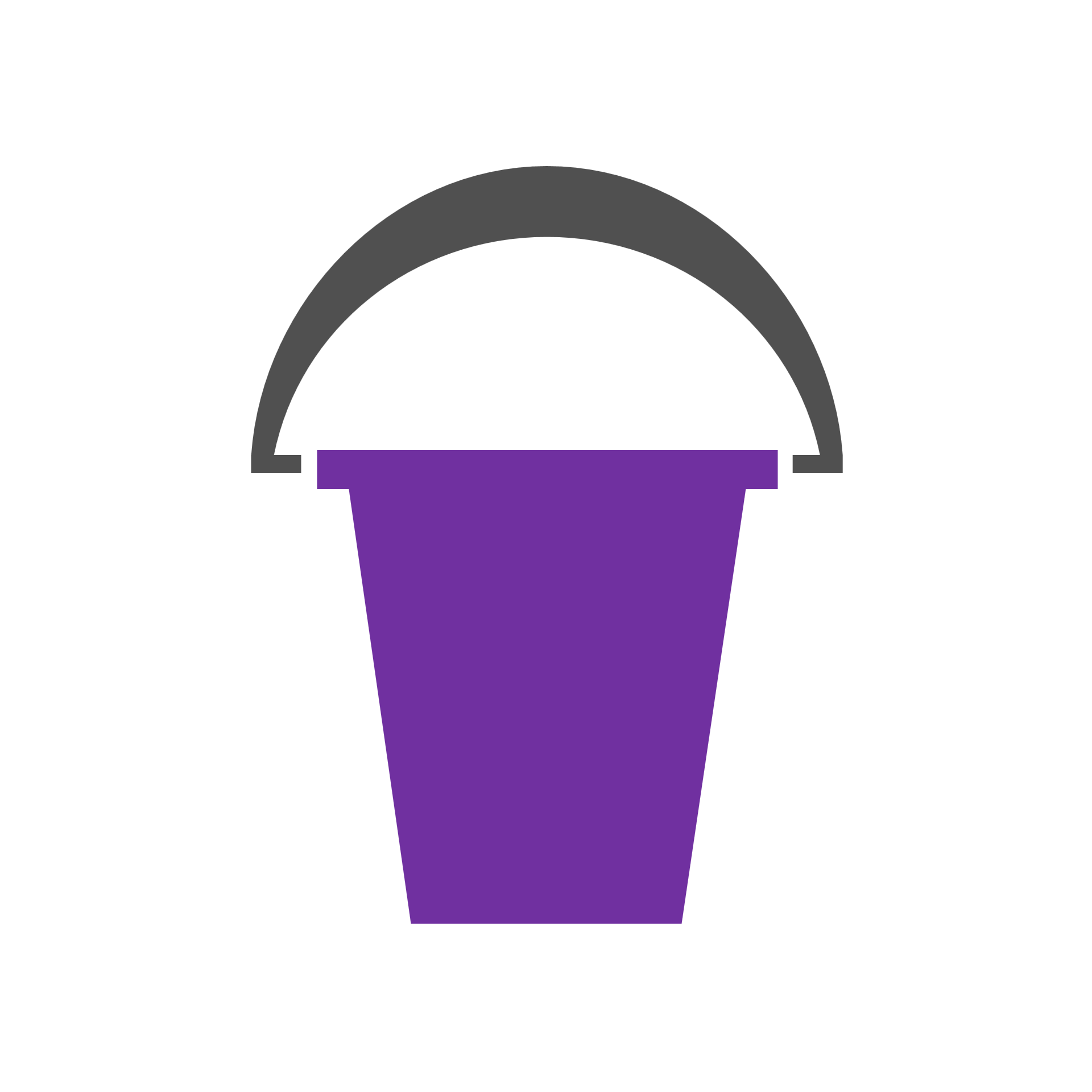 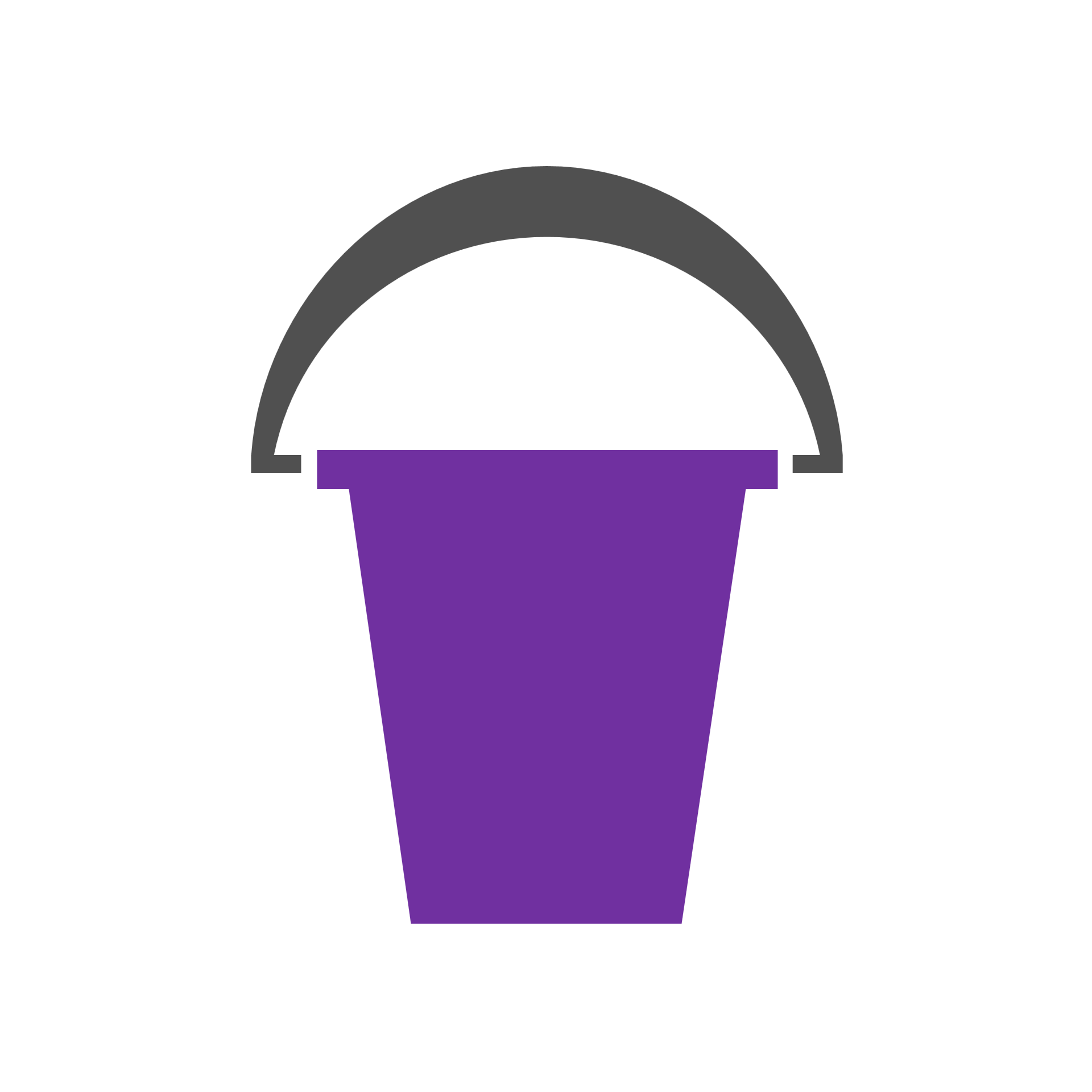 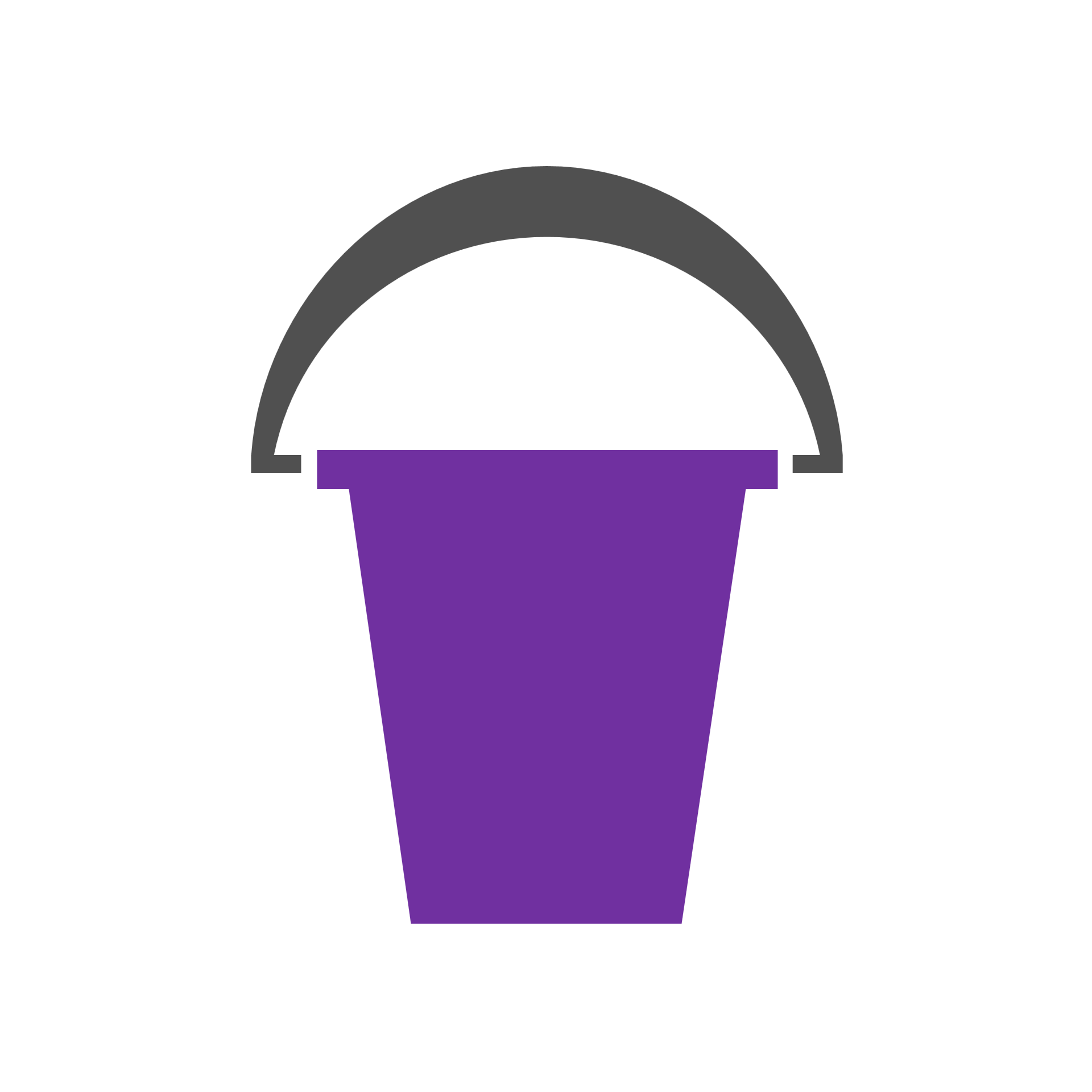 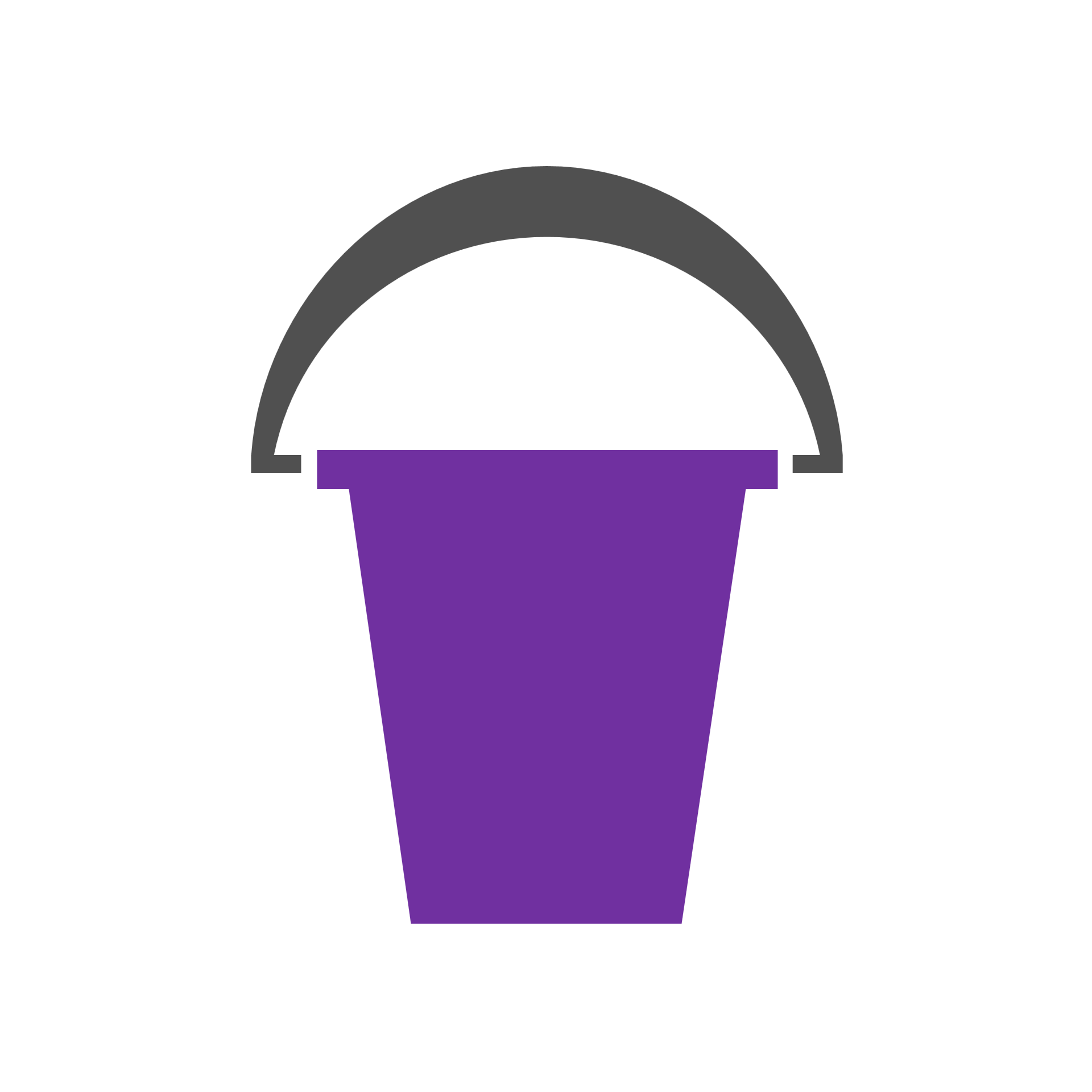 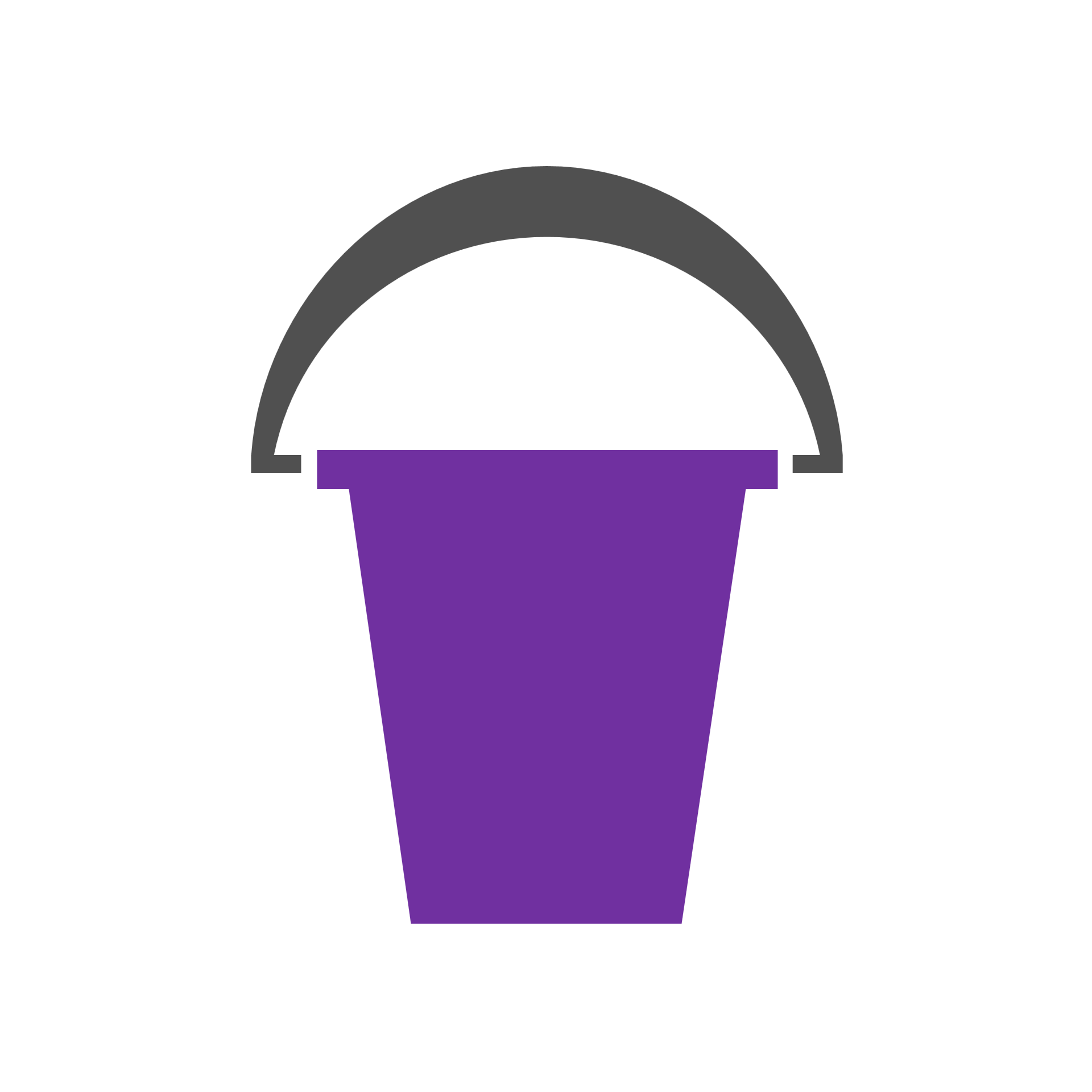 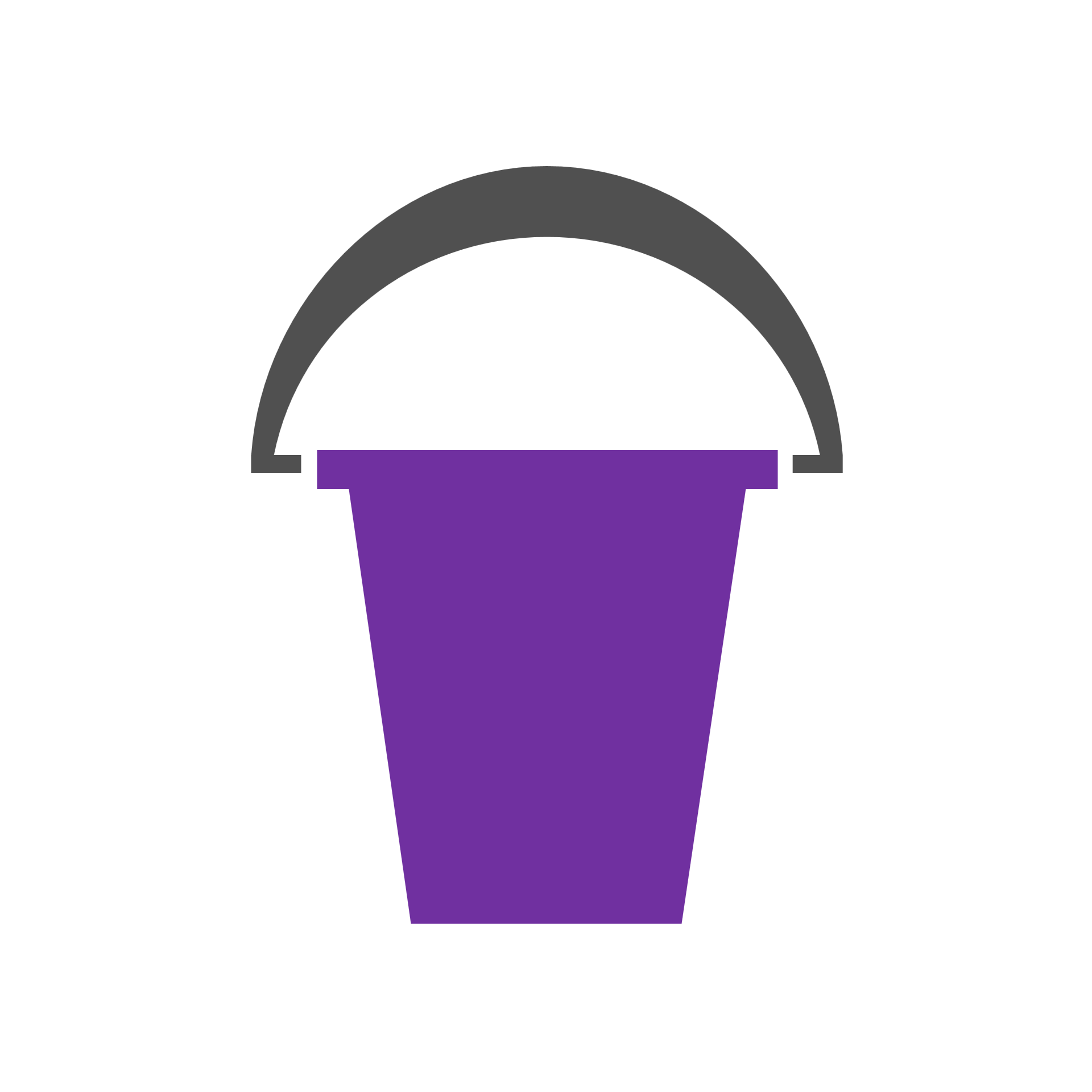 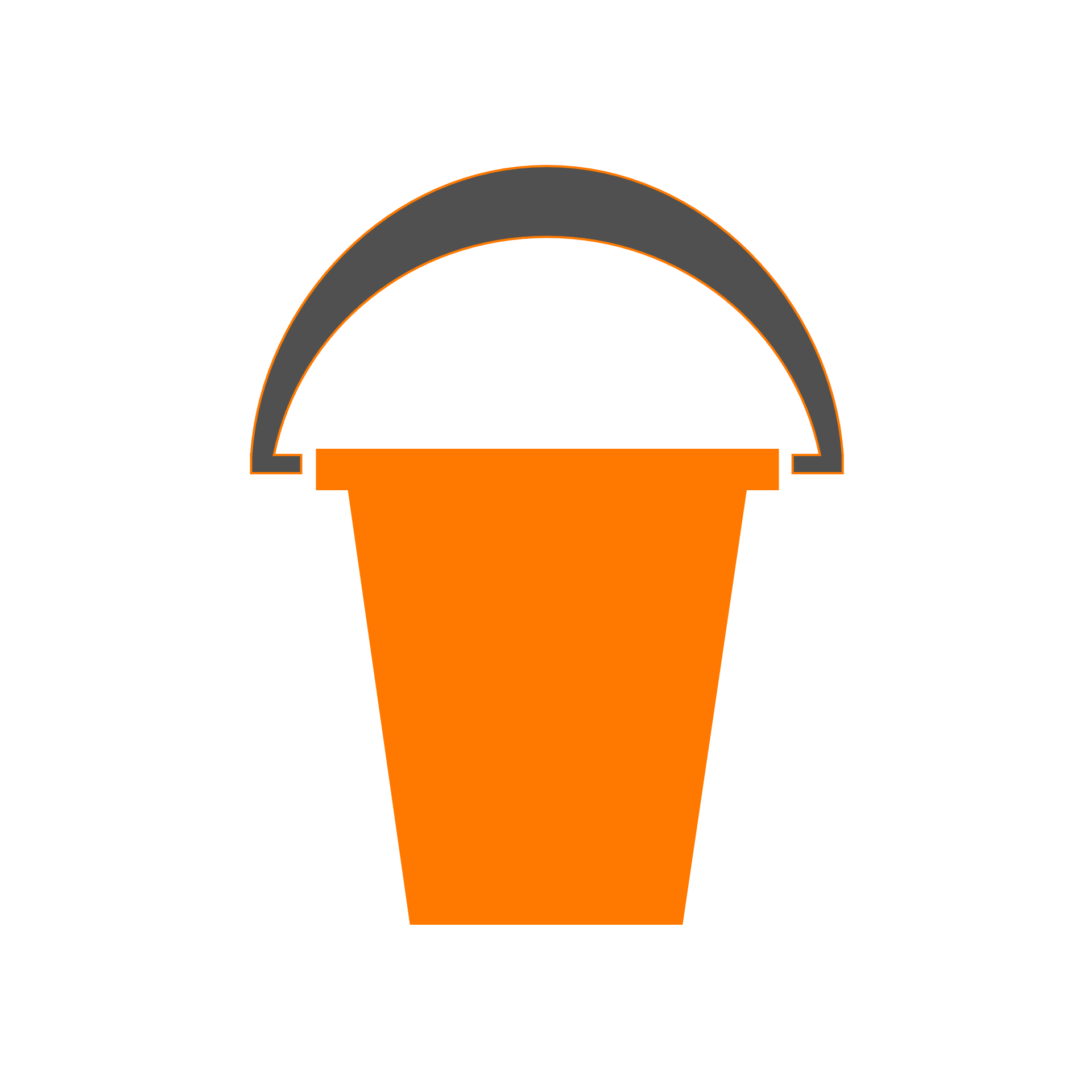 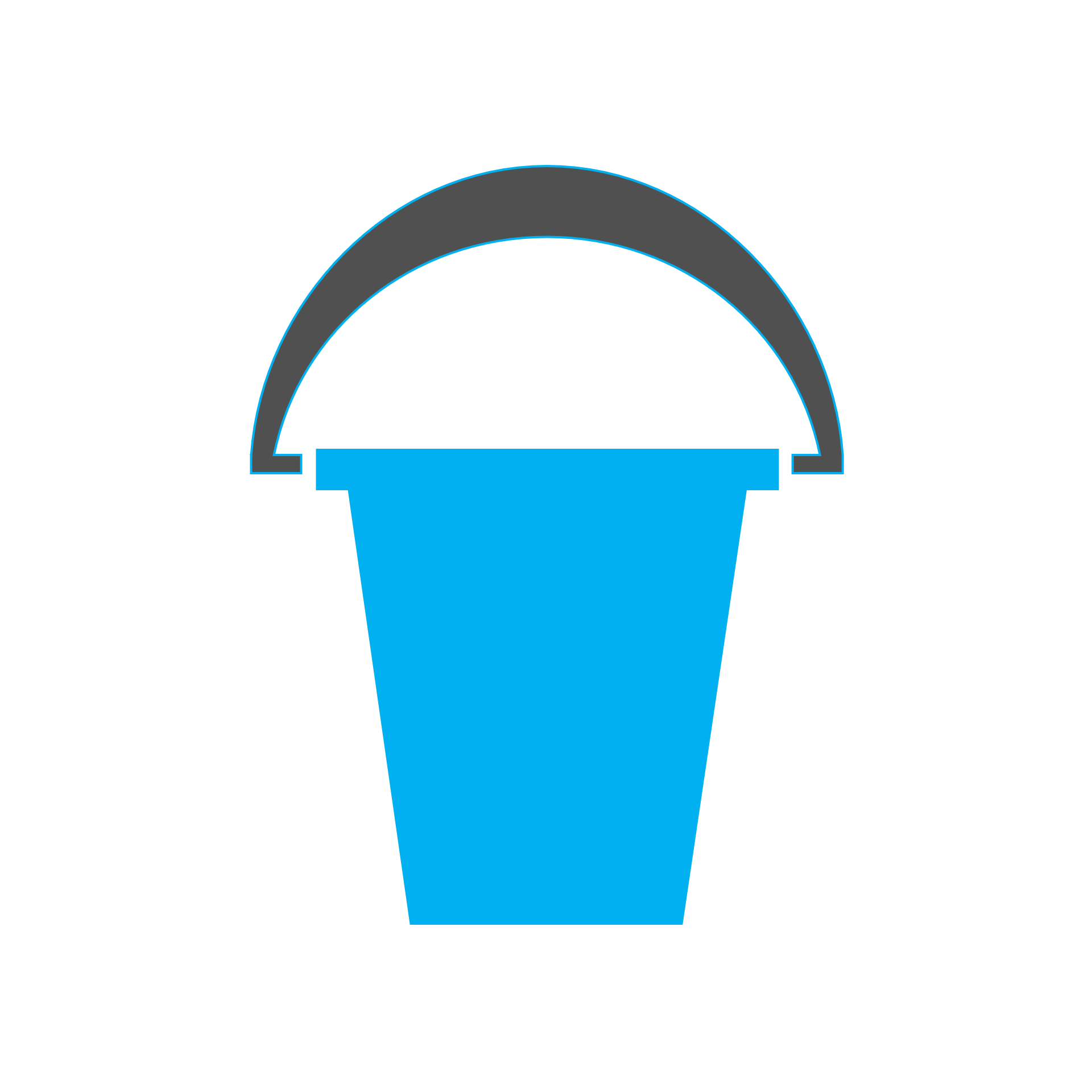 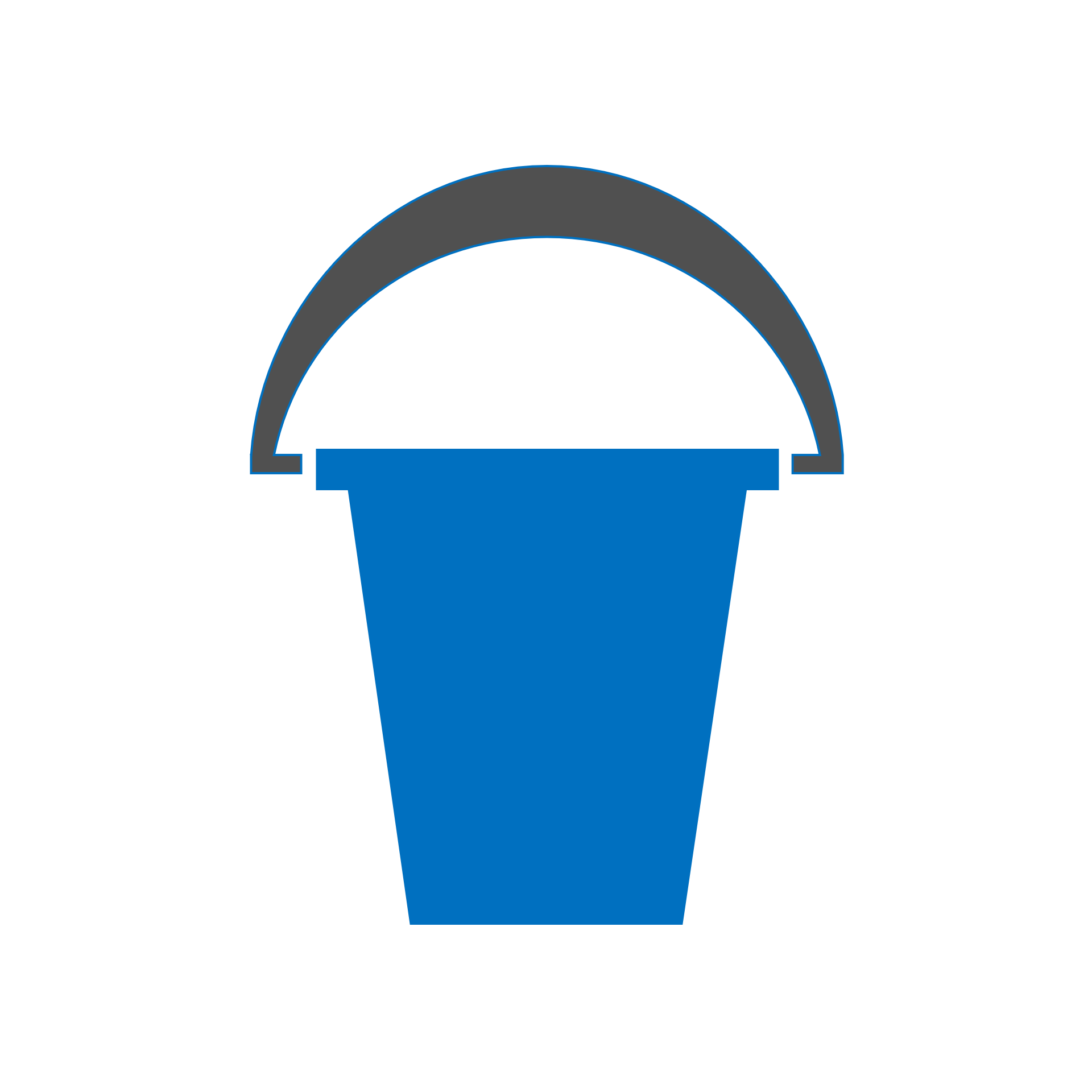 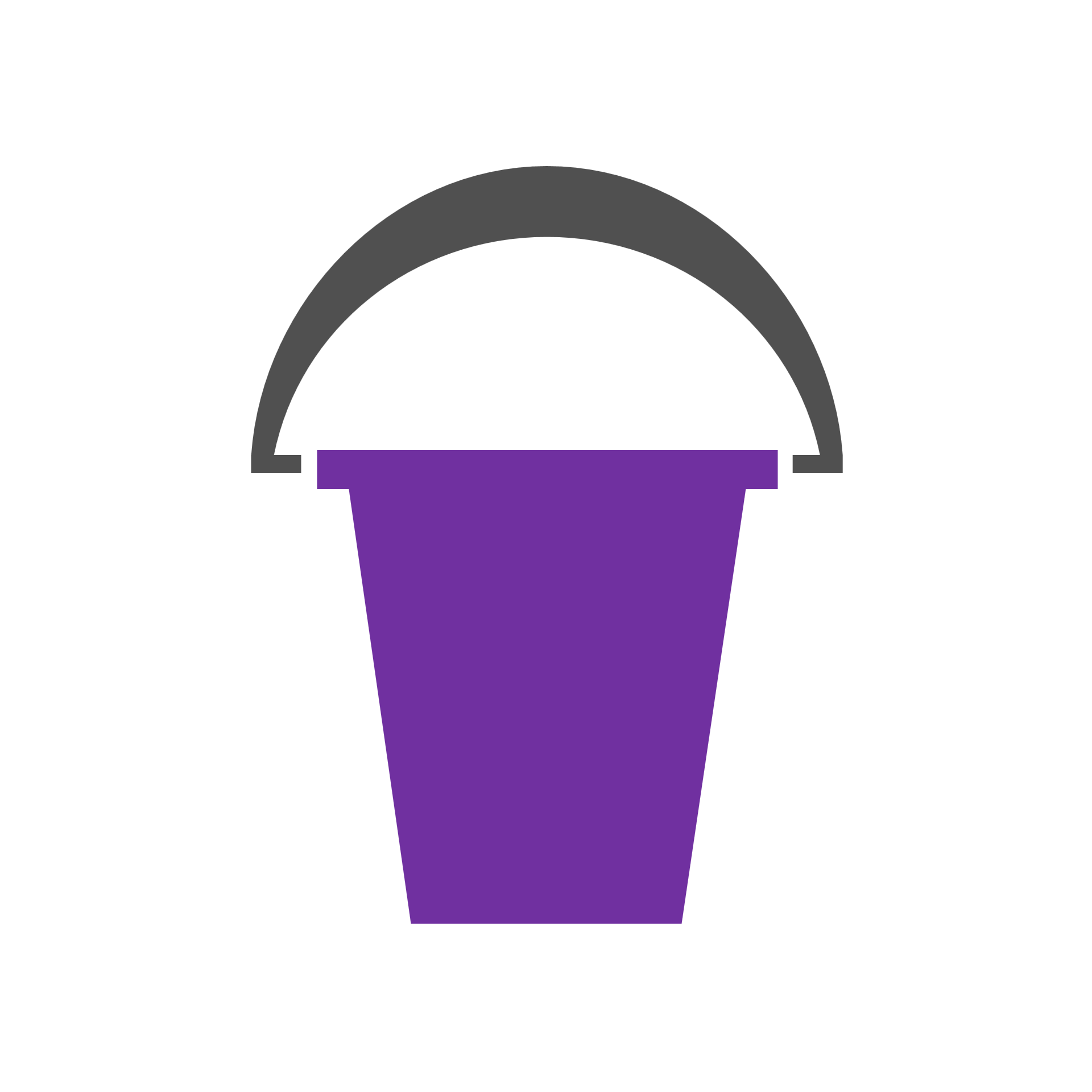 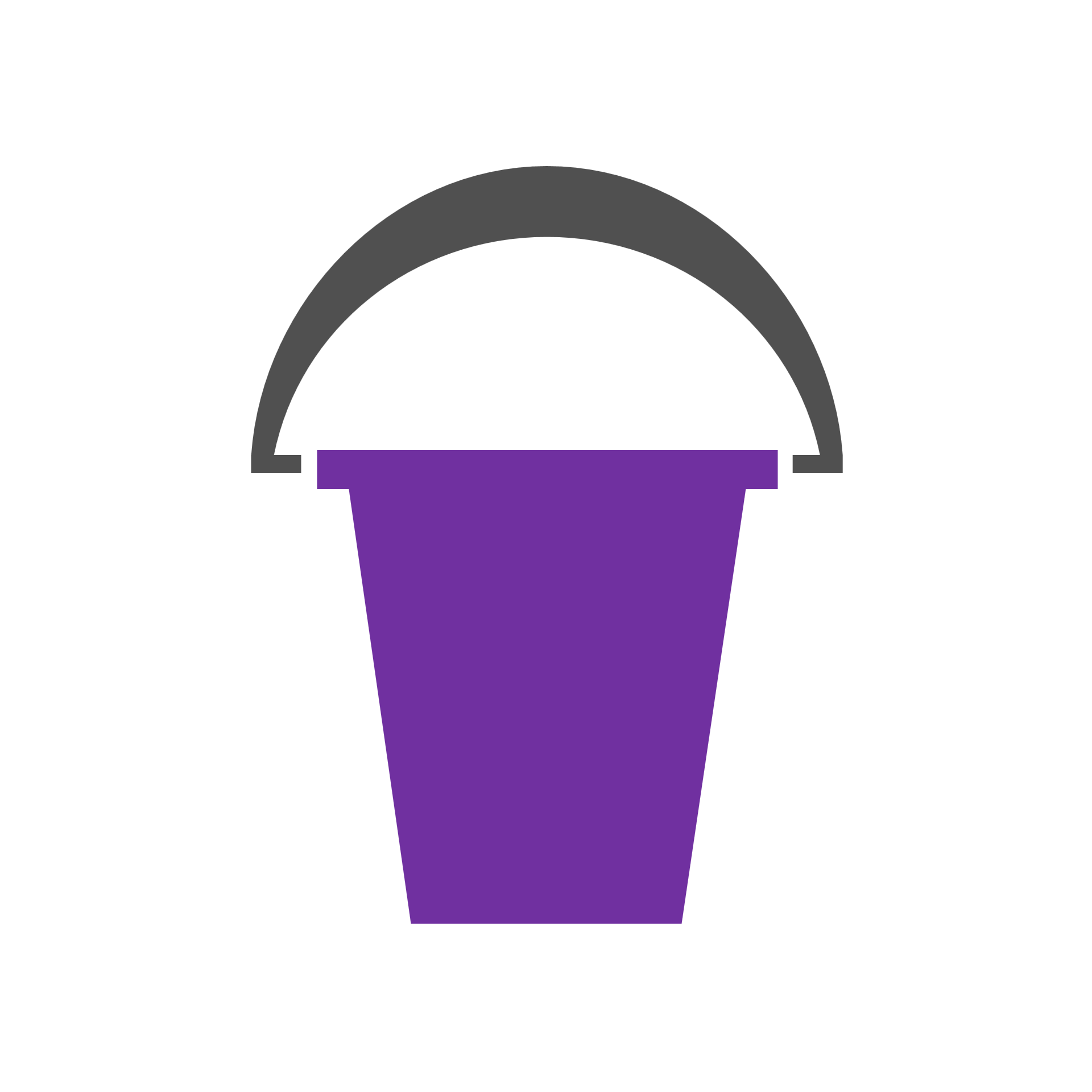 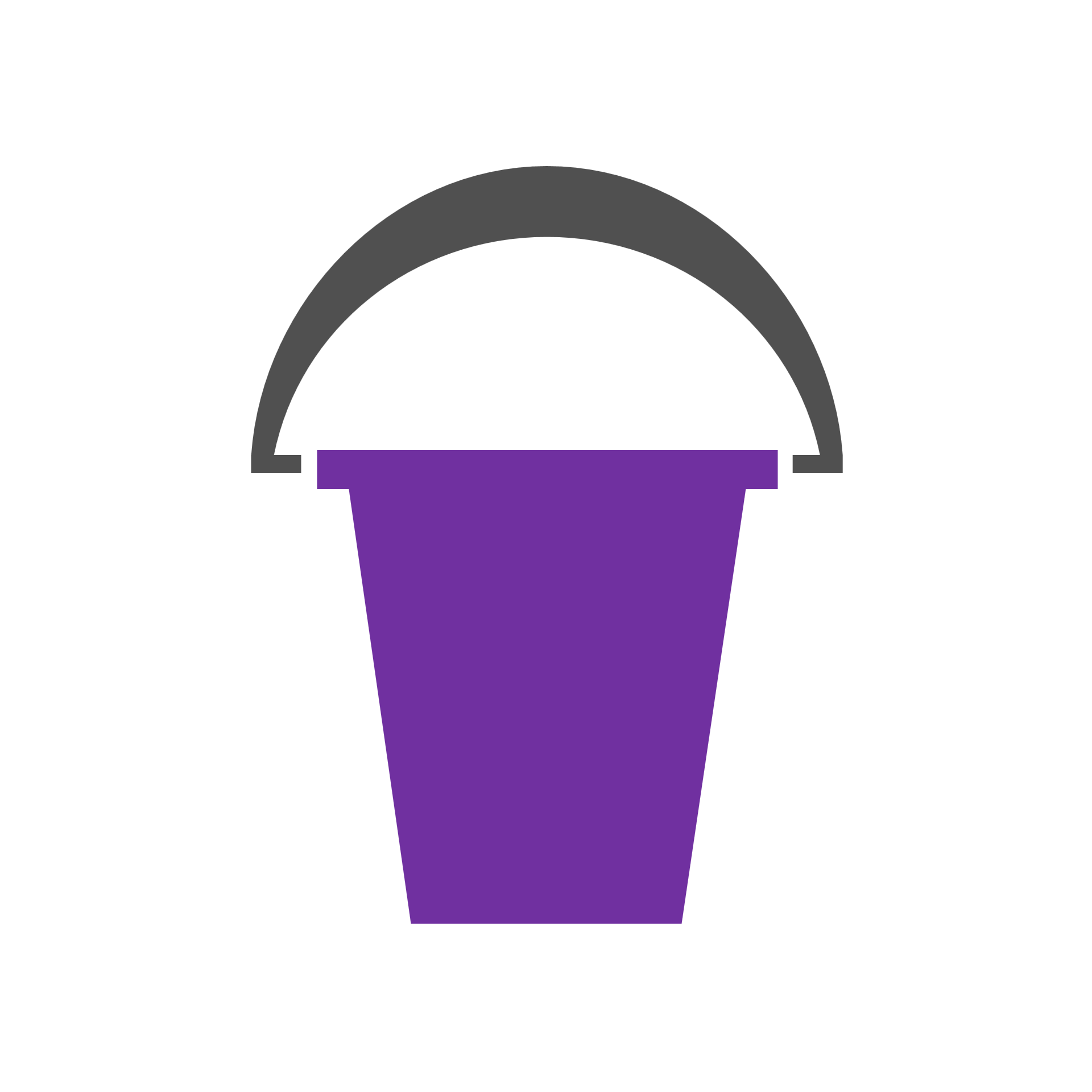 [Speaker Notes: As background, let’s look at how organizations have used search. *Historically, organizations had siloed information. (For purposes of this slide, I’ll generically call the information in the buckets data and I’ll call the buckets themselves datastores.) Perhaps there was a software system to keep track of lab-wide policies and procedures – 
*and a way to search that. 
*And then there was another system to keep track of forms – 
*and a way to search that. 
*And then another system with event information – 
*and a way to search that. 
*And so on. 
*
This was annoying and time consuming. Therefore, organizations made efforts to get rid of data silos.]
Getting rid of SILOS – not ideal
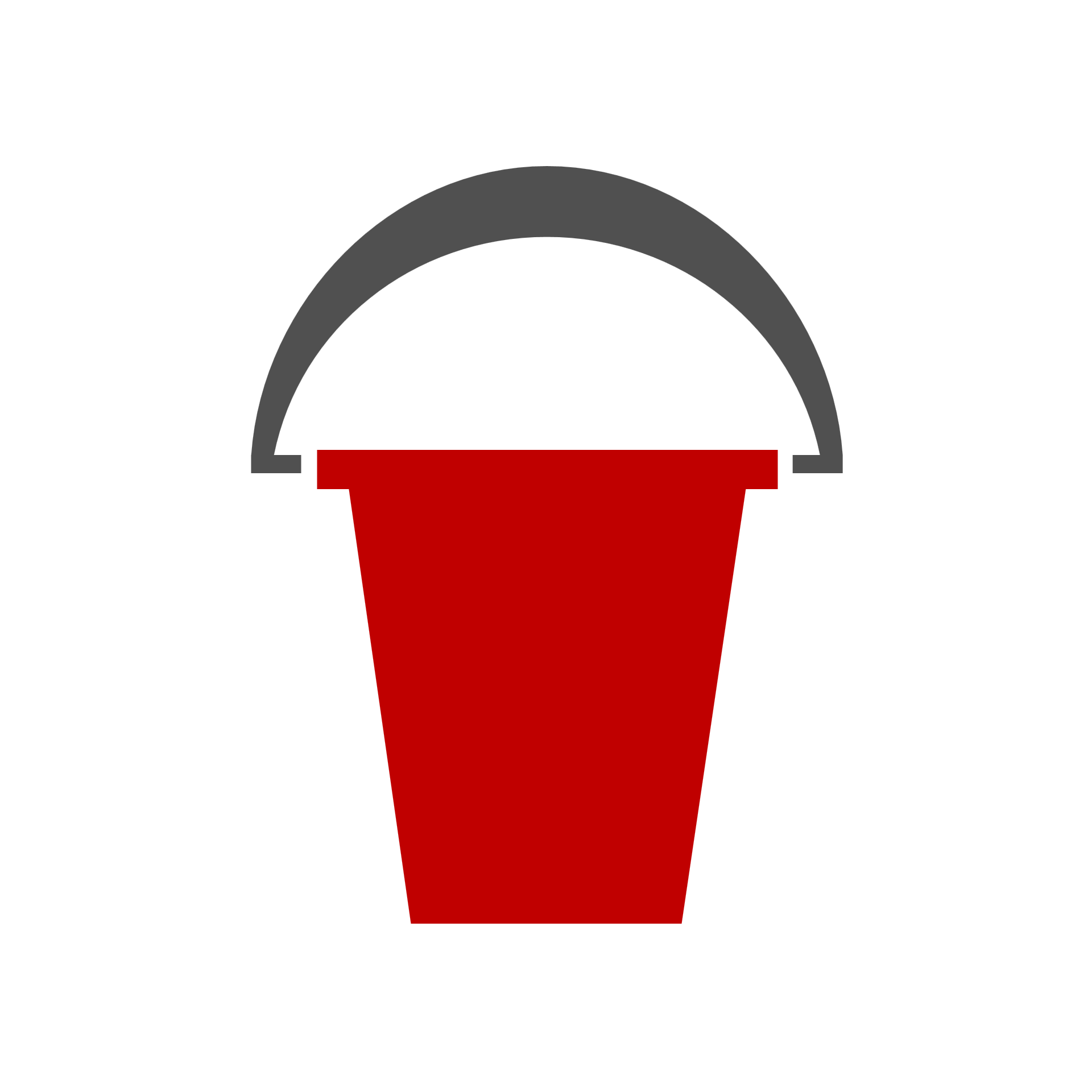 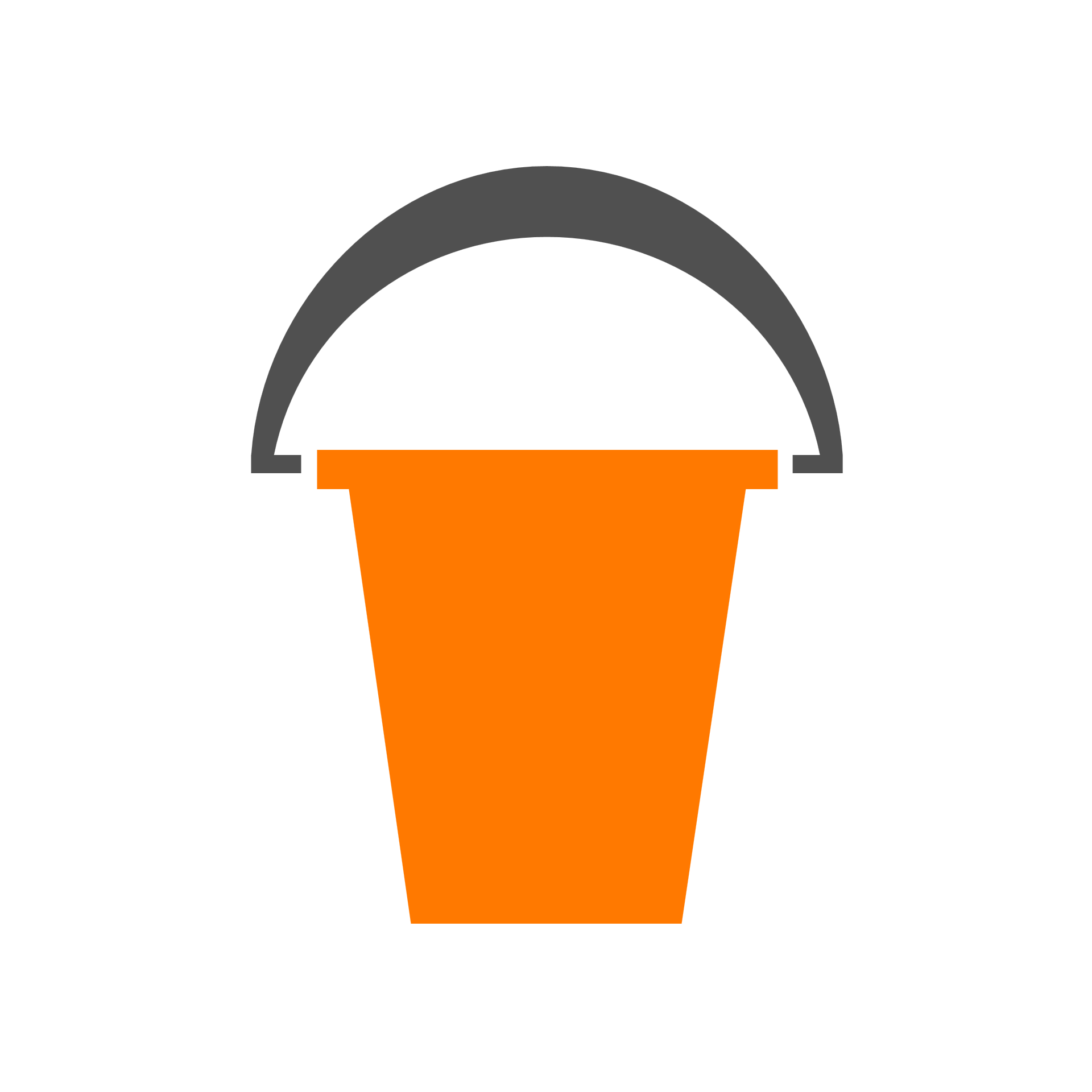 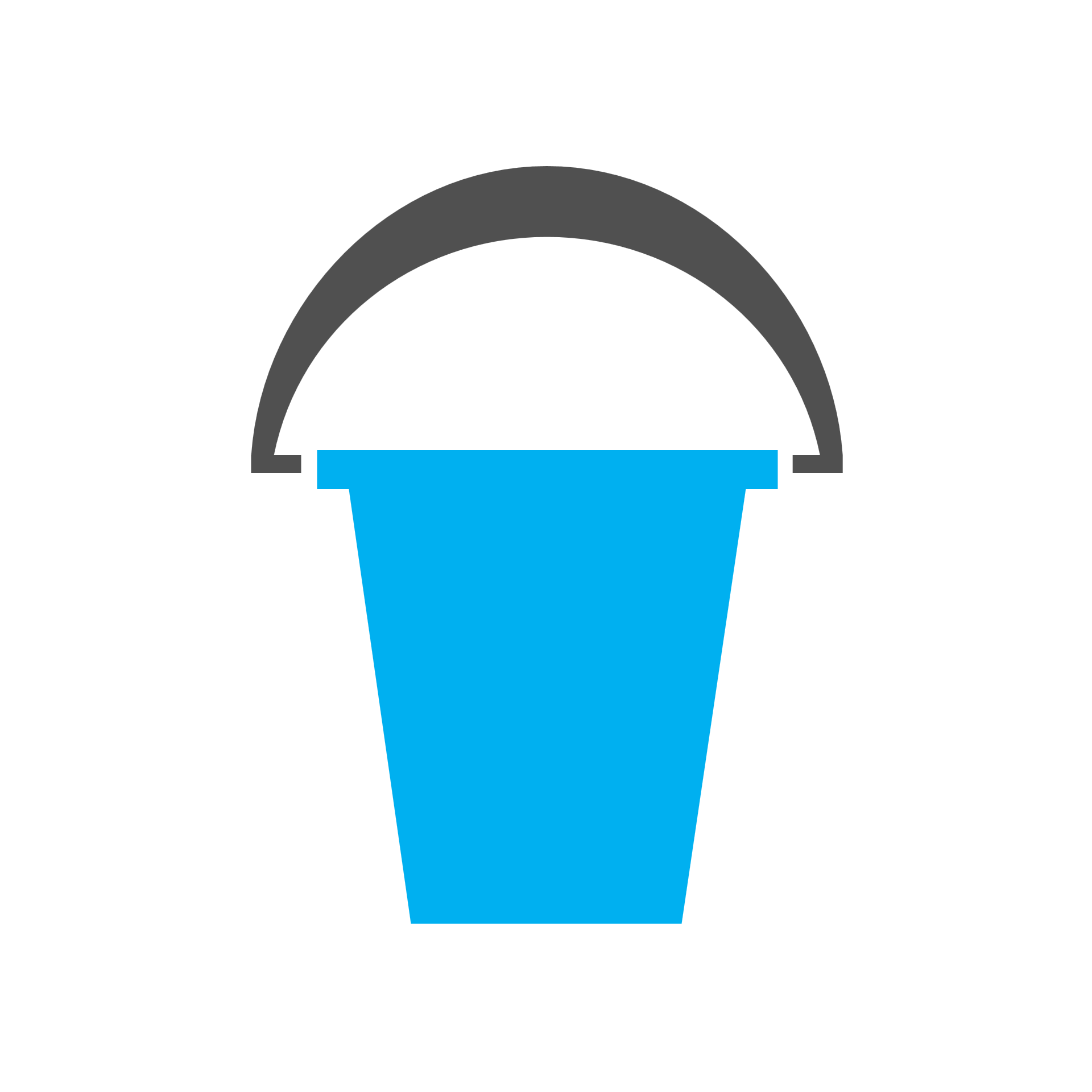 [Speaker Notes: However, people had problems getting rid of data silos. Data didn’t always fit nicely in a new combined system. *Maybe not all the data could be imported into the new system. *Sometimes there were issues of who was supposed to have access or not. *Sometimes important functionality was going to be lost by shoving data into a combined system. Frankly, it was difficult to even come up with the functional requirements of a combined system. In some ways, the efforts to get rid of silos was necessary and worth it – but it had issues.]
Enterprise search - better
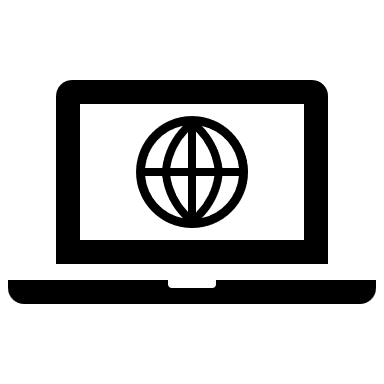 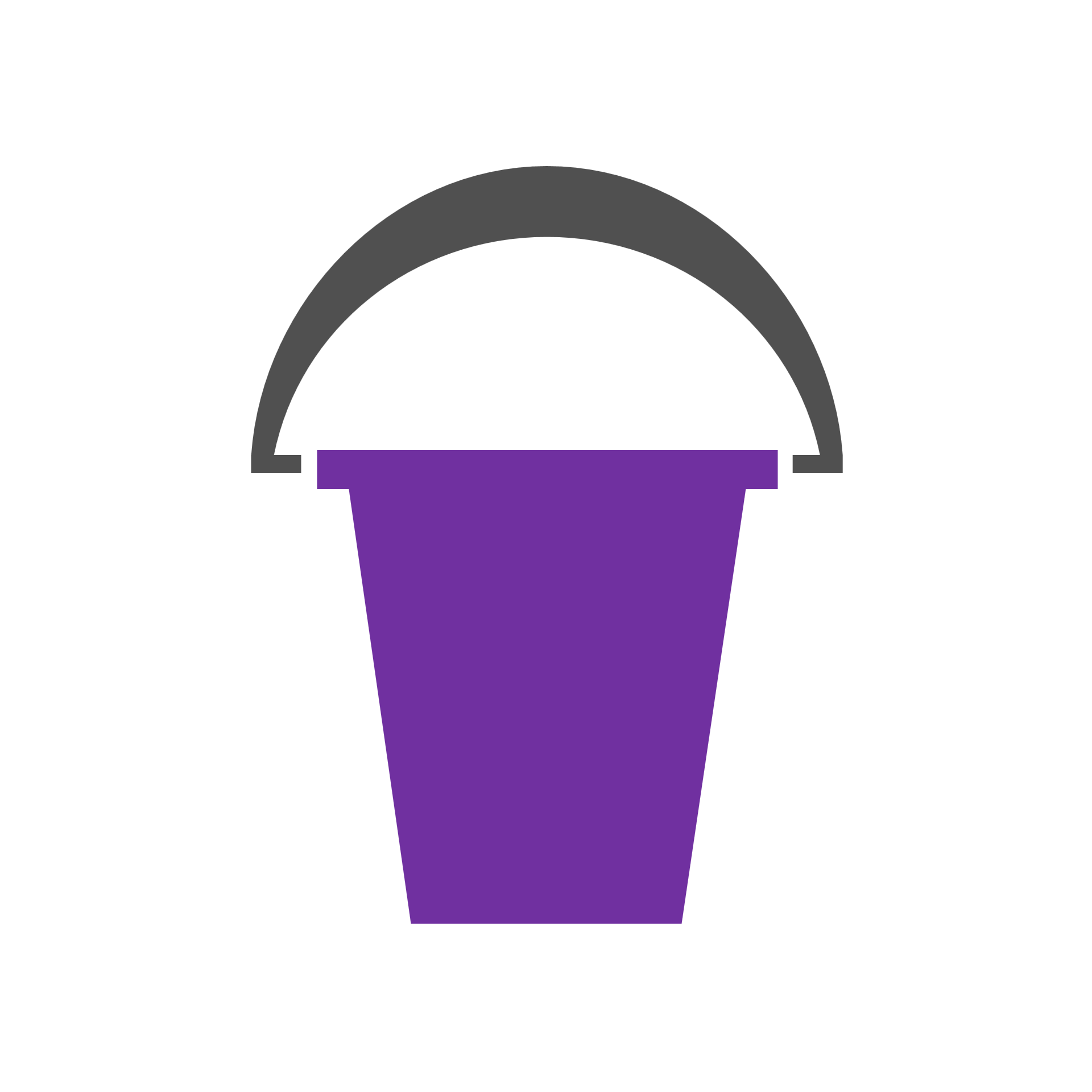 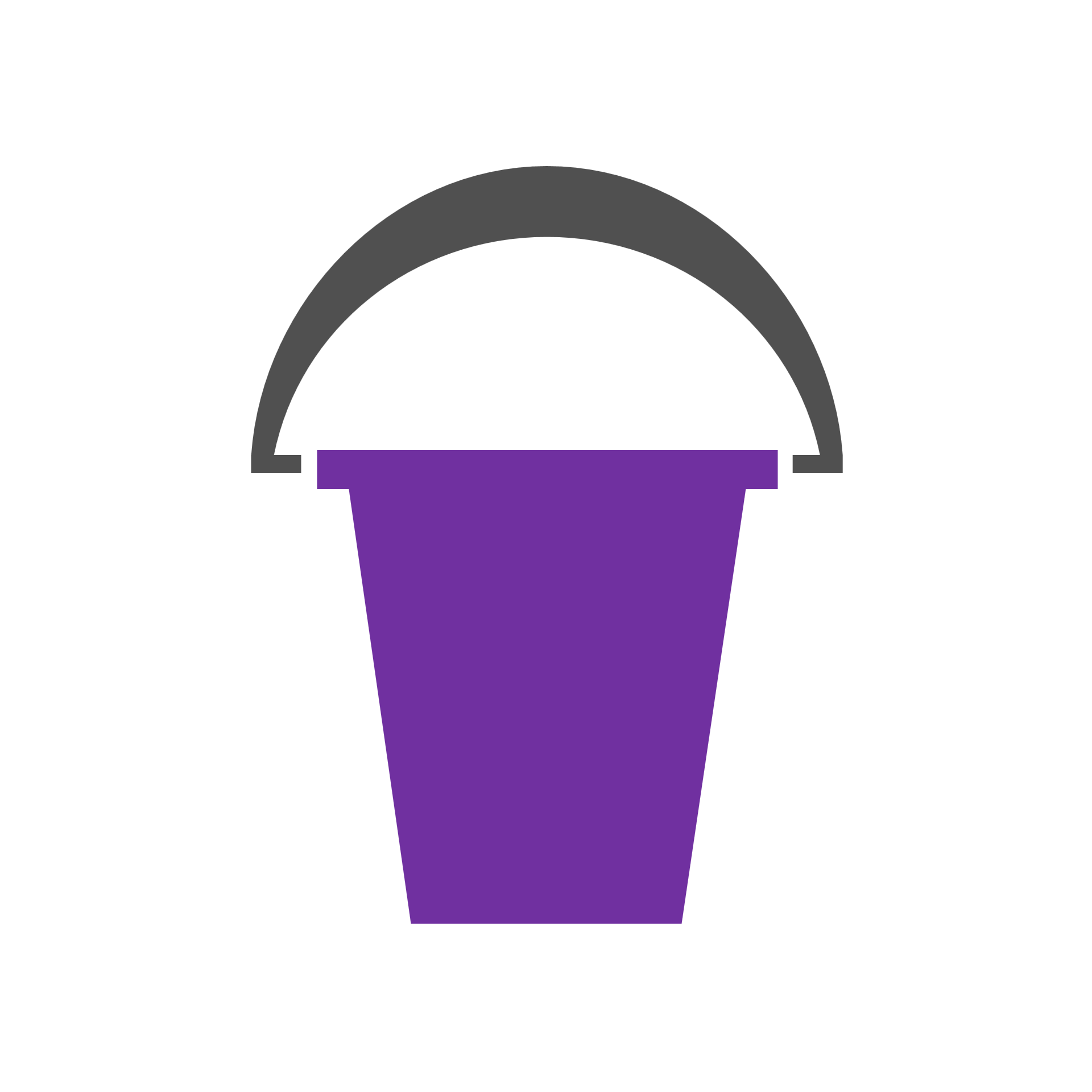 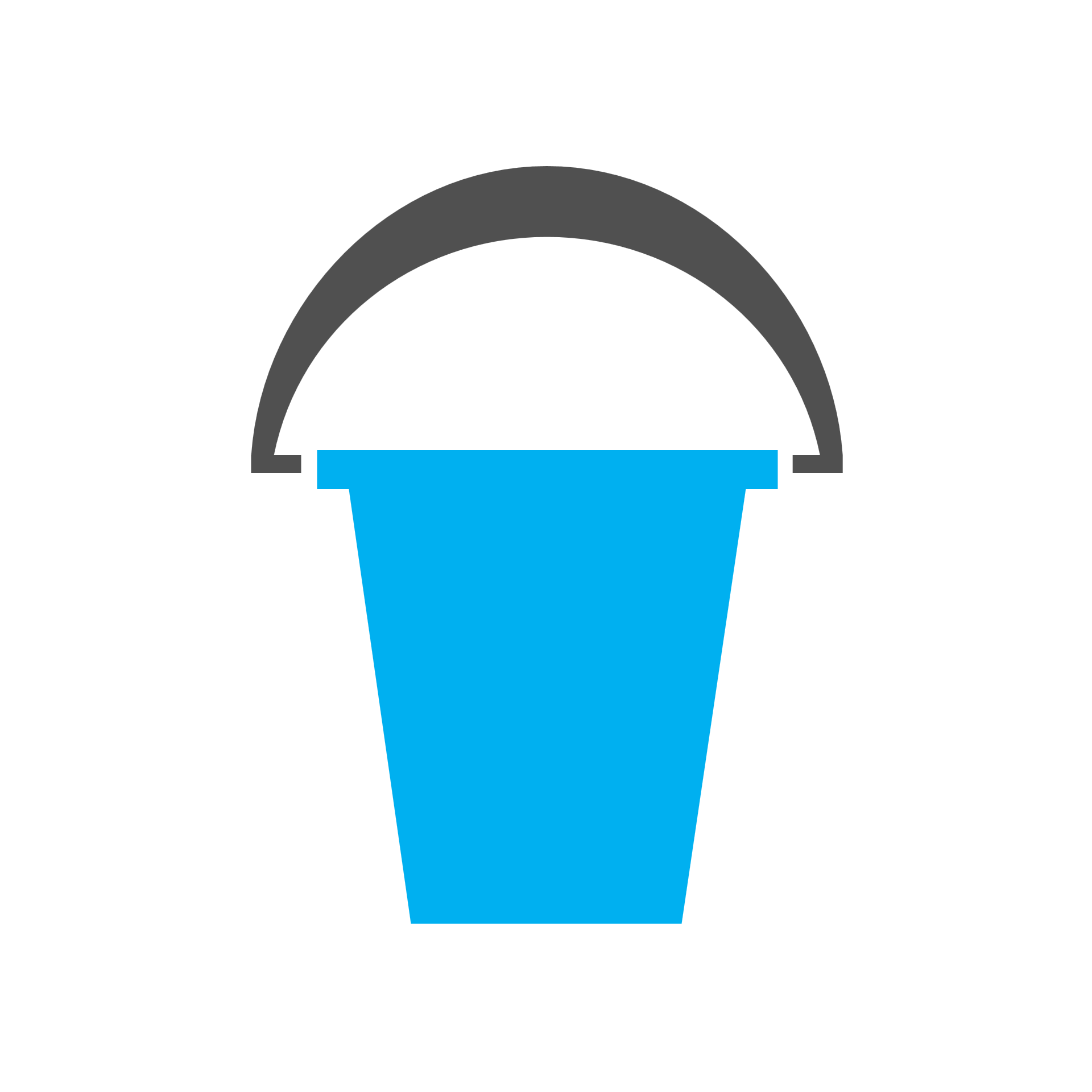 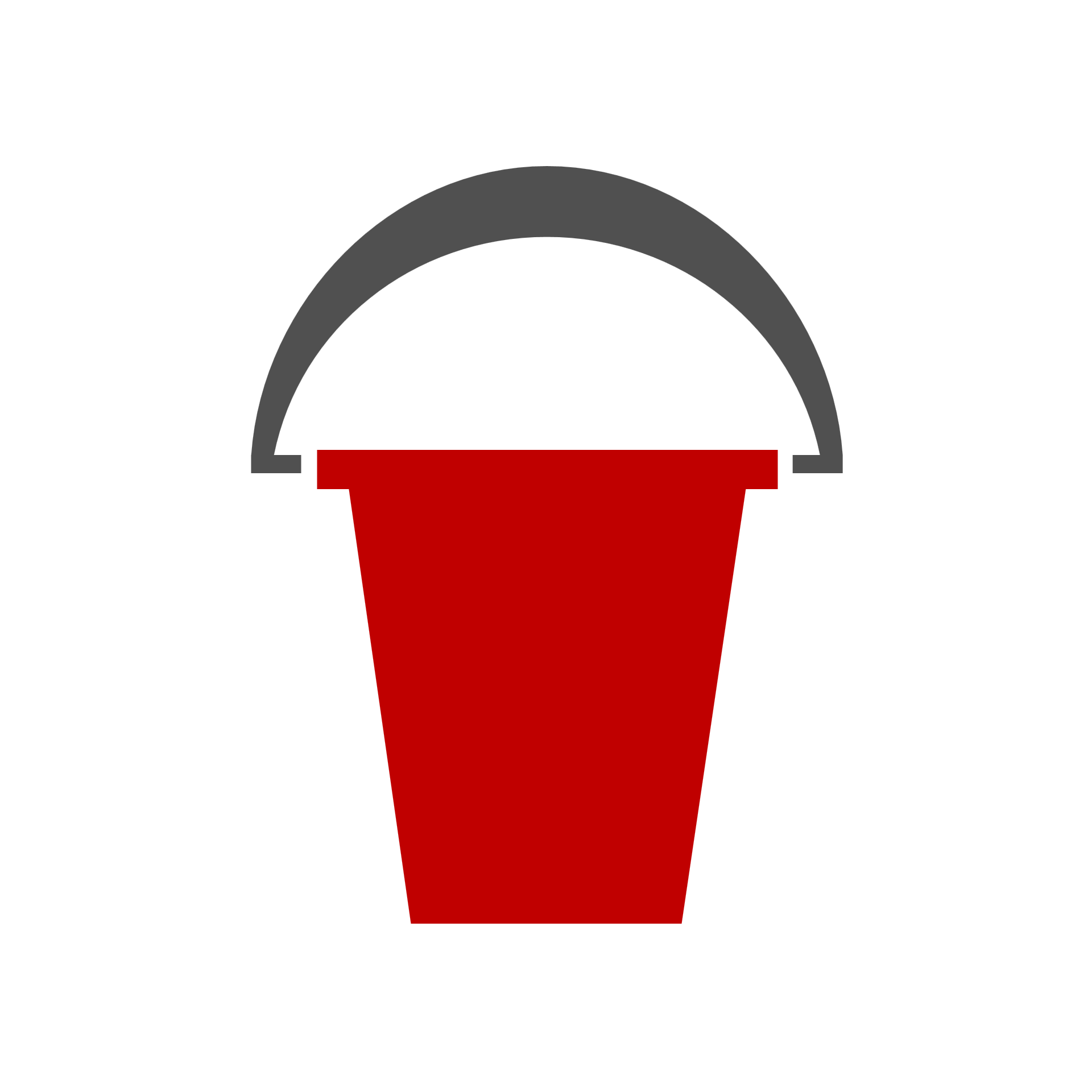 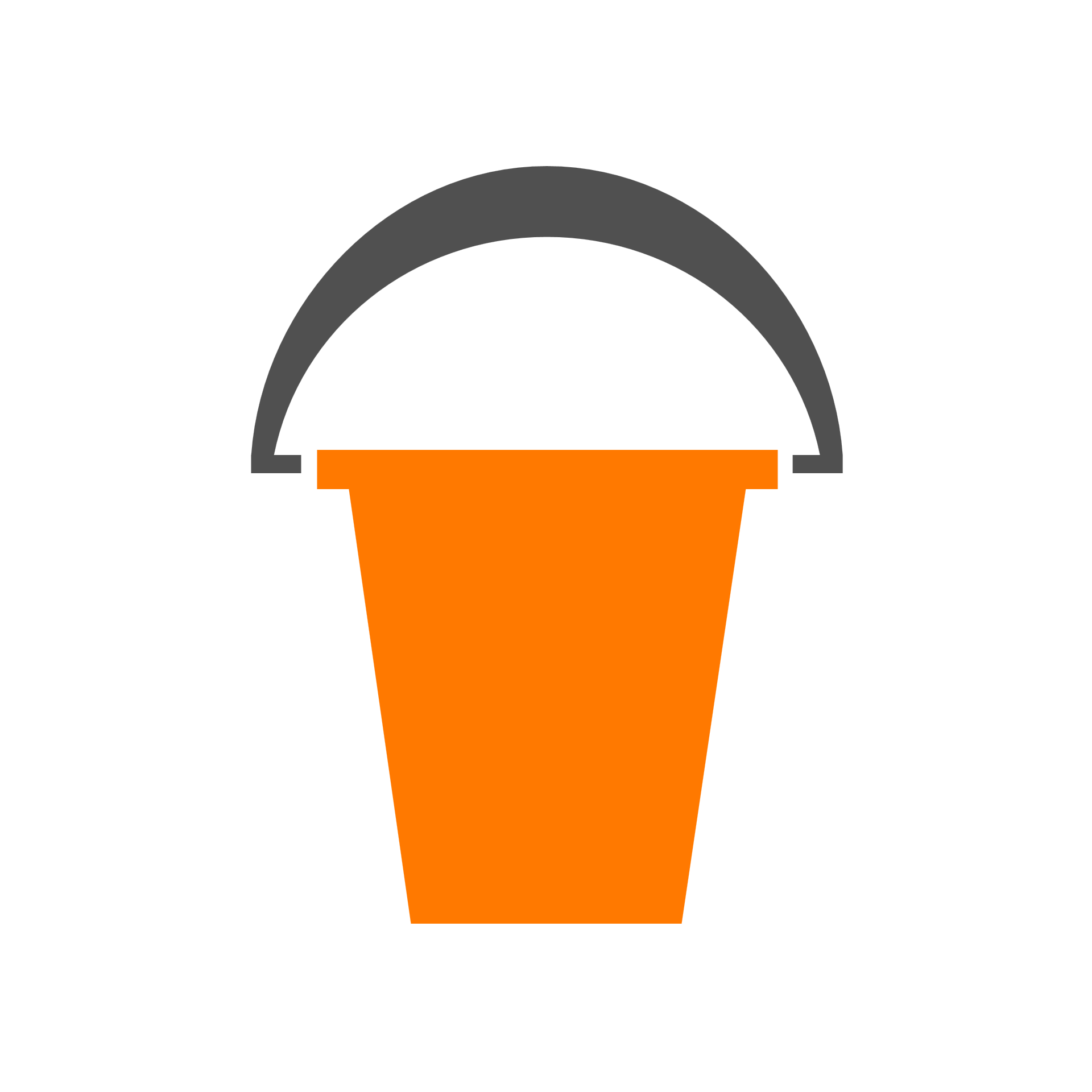 [Speaker Notes: Enter the strategy of “enterprise” search or unified search. With this strategy, you leave your data in the siloed systems most suited to that data - *but you create a search mechanism that can pull from all of them. *The benefit to the workforce: the workforce has a one stop shop. They have one place to search – and that unified search tool knows how to talk to different datastores across the enterprise. Hence the term, “enterprise search.” *The search tool is often on the home page of the organization’s intranet.]
Enterprise search – potential problems
Too much stuff.
Not enough stuff.
Where is it?
Out of date.
Bad user interface.
Other
[Speaker Notes: Does anyone want to guess what some of the problems might be upon implementing enterprise search? [hear from the breakout participants]

I’ll tell you some of mine. Let’s see if I’ve picked up any that you’ve identified. *Sometimes you get too much stuff. The workforce is looking for an item and tons of other junk comes up. Too much stuff. *Sometimes the problem is not enough stuff. The thing the workforce is looking for just isn’t there. *Sometimes the item is included in the data being searched, but it can’t be found. We’ll look at a variety of ways to avoid this problem. *It could be the search results are not up to date – which could be a serious compliance problem. *The user interface might be hard to find or use. *And other problems. We’ll look at each of these potential problems and how to avoid them.]
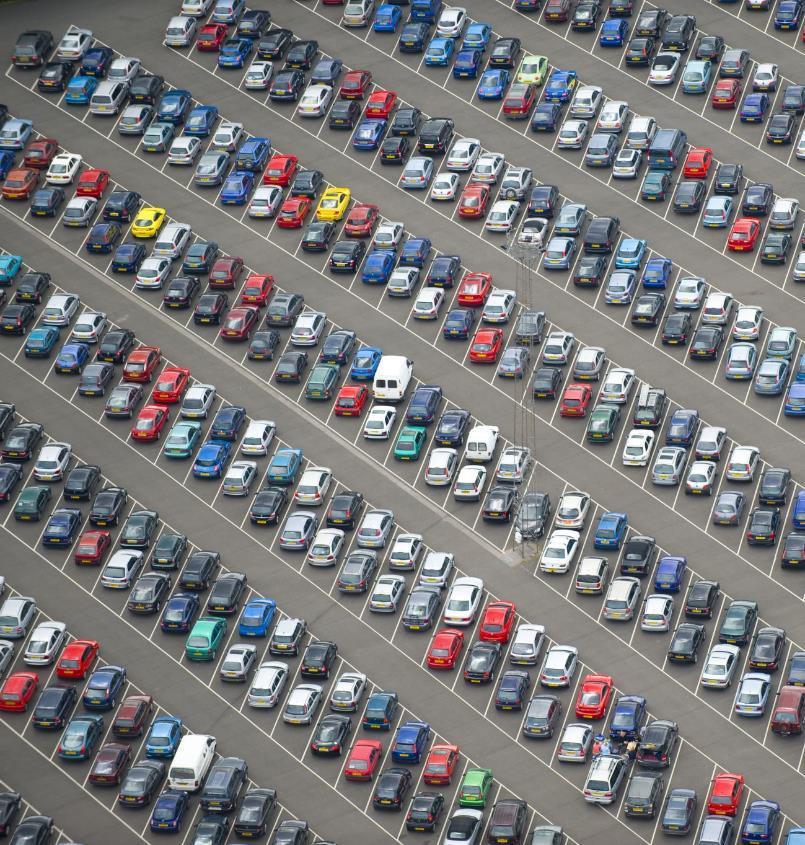 Problem: too much stuff
Be aware of the question: “But where else can we put it?”
Get rid of obsolete results.
Know the current owner.
Automatically retire obsolete content.
Not everything needs to be enterprise scope.
[Speaker Notes: First, let’s talk about the problem of too much stuff. If users search for something and end up with a tons of extraneous items in their search results, for them, this is the same thing as search not working. They won’t find what they need. They’ll waste time plowing through things that aren’t what they are looking for and, in the future, they will find a different way to get their answer. They might even start saving things in their own separate location – which could then become out of date. It’s worth it to attend to the problem of having too much stuff in the search results. Here are some ways to avoid this problem.

*Be aware of the question, “But where else can we put it?” The answer should not be, “Well, it doesn’t belong here, but this is the only place to save it, so put it here.” That is the road to too much stuff. A better answer is, “Let’s find a suitable repository.” And this may require a lot of work – but it’s worth it.
*Sometimes the problem with too much stuff is that you haven’t gotten rid of obsolete results.
*Know the current owner. It’s very difficult to get rid of extraneous or obsolete results if you don’t know the current owner.
*If possible, automatically retire obsolete content. For example, if the search results for the word “summer picnic” brings up information about picnics over the past four years, you could establish a business rule that retires event content older than one year.
*Lastly, not everything needs to be enterprise scope. Right-fit the search experience of your users.]
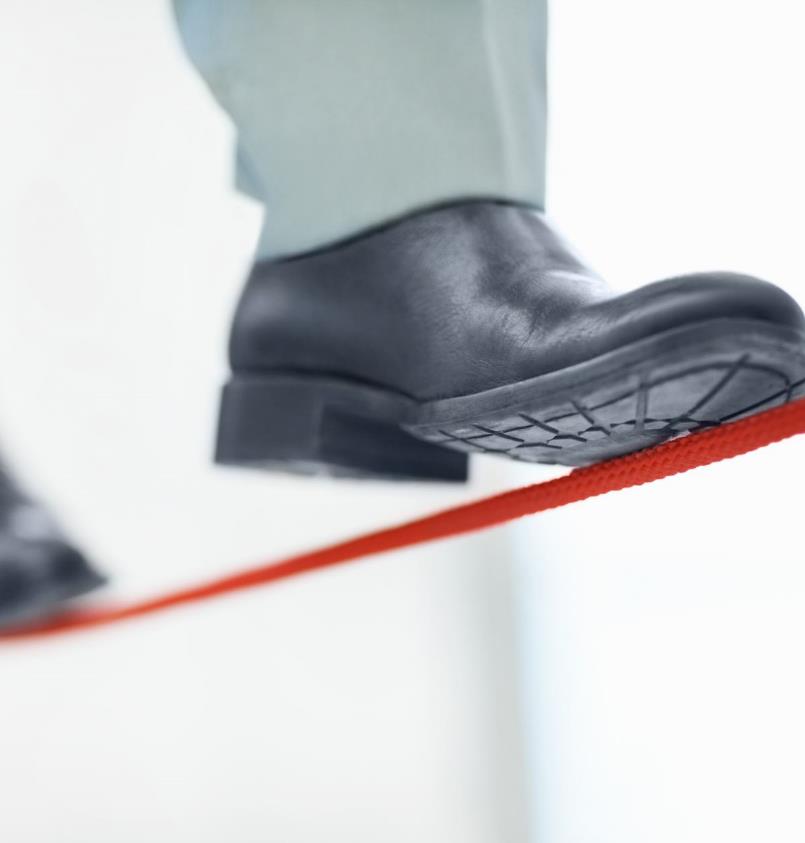 Problem: not enough stuff
Overcome siloed thinking.
Make it easy to get it right.
Know what belongs.
[Speaker Notes: Now let’s look at the opposite problem: not enough stuff. 
*Sometimes, it’s thinking that is siloed. Even if the data can be shared technologically, some people may be reluctant to share. Overcome siloed thinking by making it a win-win for them. They don’t have to give up their system that is working well. They can keep using that. The enterprise search tool can connect to that. 
*If you make the process of including content in enterprise search too difficult, people won’t do it. They don’t have the time. Make it easy for them to get it right. Perhaps you can engineer it so that when they save a final version in their own datastore, it automatically makes that final version available to the search engine. 
*Have a clear understanding of what belongs. This goes back to what we were saying on the previous slide: right-fit the search experience. Decide ahead of time what should be included in the enterprise search result and then make sure that content is included.]
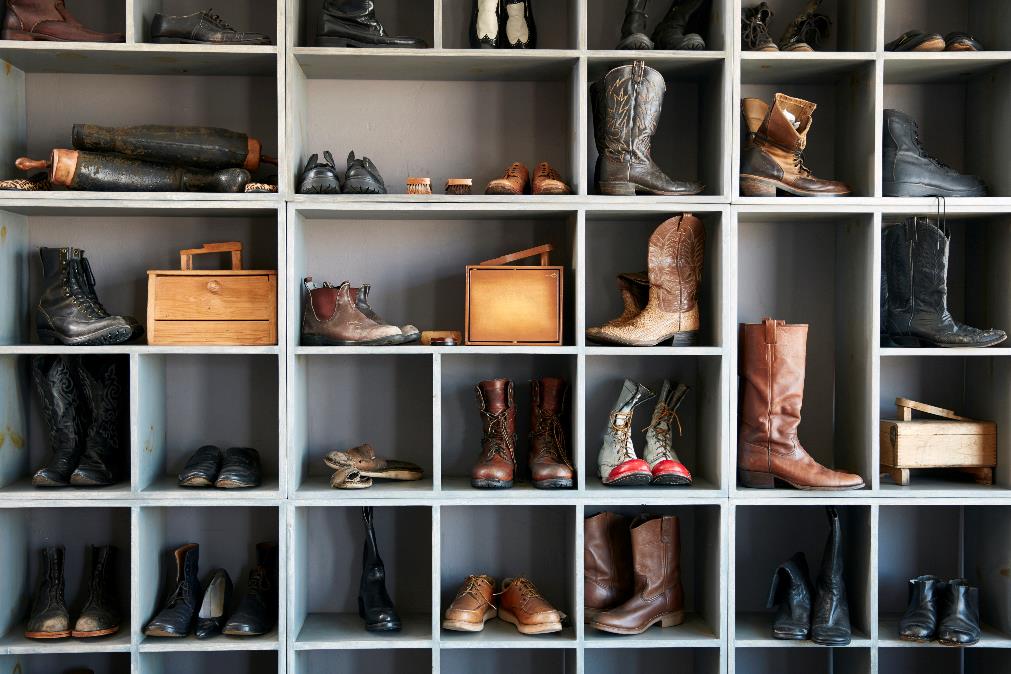 get it…just right
[Speaker Notes: Take the time to define what you want to include and what you want to exclude so the search experience is just right.]
Problem: not found
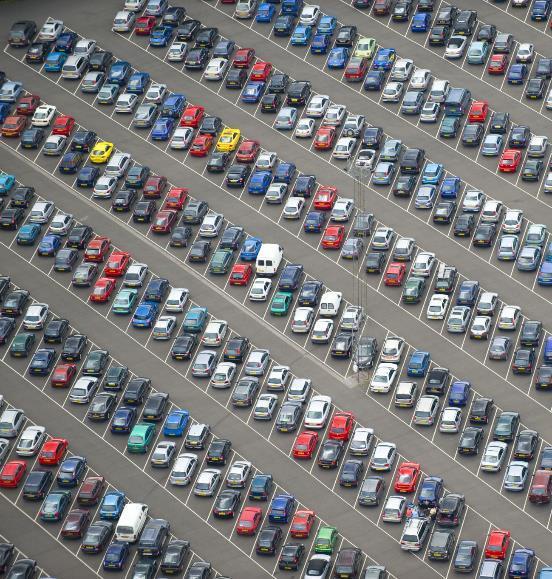 [Speaker Notes: Let’s look now at the problem of content being in the search results – but no one can find it. How are things found? *Let’s use this picture of vehicles again and this time, let’s imagine we are trying to find a specific car on this lot. Let’s say we want to find a red four-door hatchback. We could first say: show me all the cars. And then: show me the ones that are red. And then the four-doors. And so on. In order to find our car, we’d have to have information about each car.]
metadata
DATA
METADATA
Car
Red
4 wheels
Racecar
Spoiler
[Speaker Notes: Information about data is called metadata. 
*For example, here’s a vehicle. For us, 
*this is our data. This is our particular vehicle. Now think about the information about this particular vehicle. [pause for a few seconds] Okay, good. 
*Let’s look at few of those things. First of all, it’s a car (not a truck). And it’s red. And so on. 
*This is our metadata.]
Metadata example 2
DATA
METADATA
Document ID
Title
Description
Revision Number
Summary of Changes
Owner
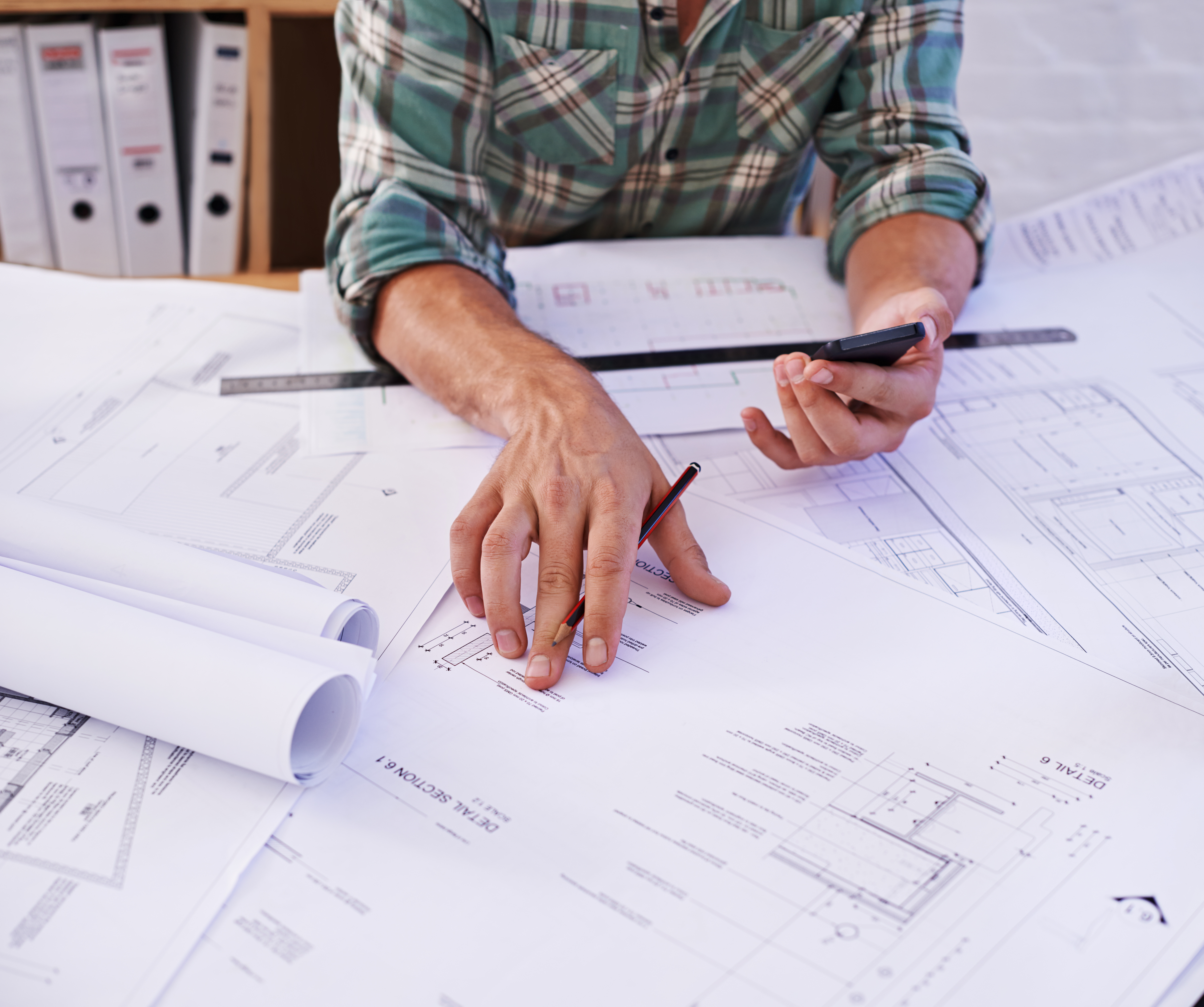 [Speaker Notes: Here’s another example. Let’s say this is a procedure. Okay, that’s our data. What might we have for metadata about this procedure? [pause for a few seconds] 
*Here are some pieces of metadata that I think might be associated with this fictious procedure.]
the “id”
ID
Document Name
Title
Description
Revision Number
Summary of Changes
[Speaker Notes: Let’s focus a moment on the importance of an “ID.” It might be called a document ID, a procedure ID, a content ID, or something else – but what we care about is that each piece of data has a unique identifier. This is important for so many reasons, but especially in industries that deal with regulatory compliance. I’m sure you already have unique identifiers for your important content. If you combine results from different datastores, you will have to make sure that you maintain unique identifiers across your content. One of the strategies that you can employ to make sure you have unique identifiers across content is to employ naming conventions.]
Naming conventions
Use a naming convention to uniquely identify content:
LAB-
101
PROC-
ENG-
ABC-
2302
[Speaker Notes: Here’s an example of applying a naming  convention. *Perhaps the first part of the name identifies scope. “LAB” could mean lab-wide. Let’s say the procedure is not lab-wide, *”ABC” could mean the ABC division. *Then the next part of the name could identify the type of document. “PROC” could mean procedure. *”ENG” could mean engineering drawing. *And it’s likely a naming convention will have a sequential number. These are just examples. I’m interested to hear if you use naming conventions - and what has worked and what has not worked well for you with regard to naming conventions if anyone wants to share. [pause to hear thoughts] Okay, good lessons learned. To reiterate, if you want content to be found in an enterprise search, you’ll want strong metadata that includes a unique ID. Naming conventions will help you achieve that.]
Other advantages of metadata
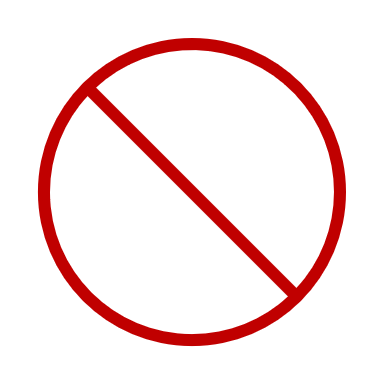 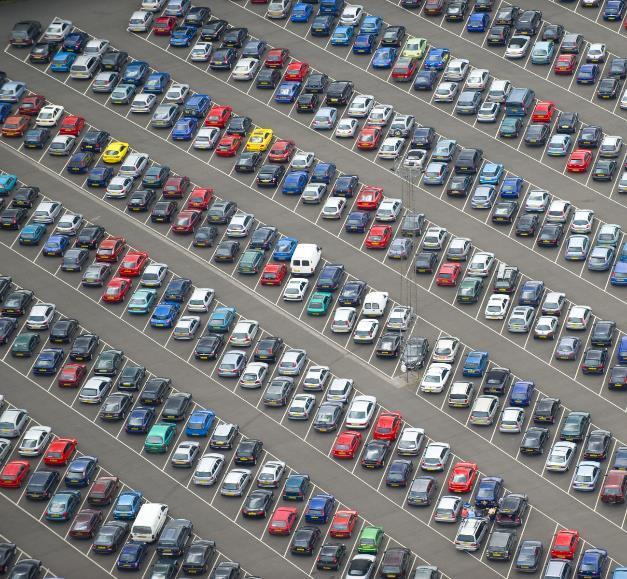 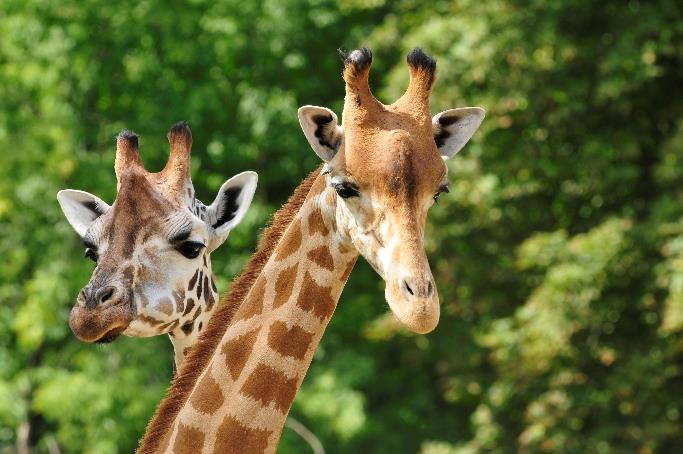 [Speaker Notes: Another advantage of paying close attention to metadata is that if you require metadata when content is being created, the metadata can not only help you find the right thing, but it can also help you with some of the problems we’ve already talked about: having too much stuff, having not enough stuff, or having the wrong stuff). For example, if you only allow vehicles into your data, *content tagged as giraffes will not make it through – which is a good thing if you are just trying to sell vehicles.]
Metadata cautionary tale
Do not request too much.
Ask:
What value do we get from that piece of metadata?
Can we maintain it?
Don’t ask for metadata content creators don’t have.
[Speaker Notes: I want to make note of some best practices in terms of metadata. 
*Do not request too much metadata. Of course, if some piece of metadata is required, then you need it. Check with your records management team and your requirements manager. But otherwise, remember how we said to make it easy for people to get it right? Asking for too much metadata seems innocuous from the outside, but actually, you are just putting unnecessary burdens on your workforce. 
*I recommend asking the following two questions about optional proposed metadata: 1) What value do we get from that piece of metadata? and 2) Can we maintain it? People can be very data hungry, but their requests for more metadata may end up muddying the data – which is the opposite of what they want. [provide an example] Stick with essential data that will be correct. *Along these lines, be careful not to create a “garbage in” situation. Don’t ask for metadata values that people don’t have. Have you ever filled out a form that asked for the zipcode and it required the additional four digits… but you didn’t have those digits? What did you do? My guess is that you filled in “0000” or some other “garbage”. That’s called “garbage in” and it will result in garbage out. Don’t do that to your enterprise search.]
What if the metadata is different?
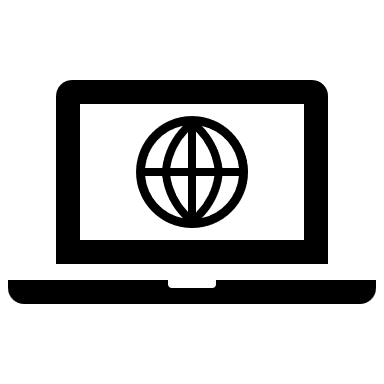 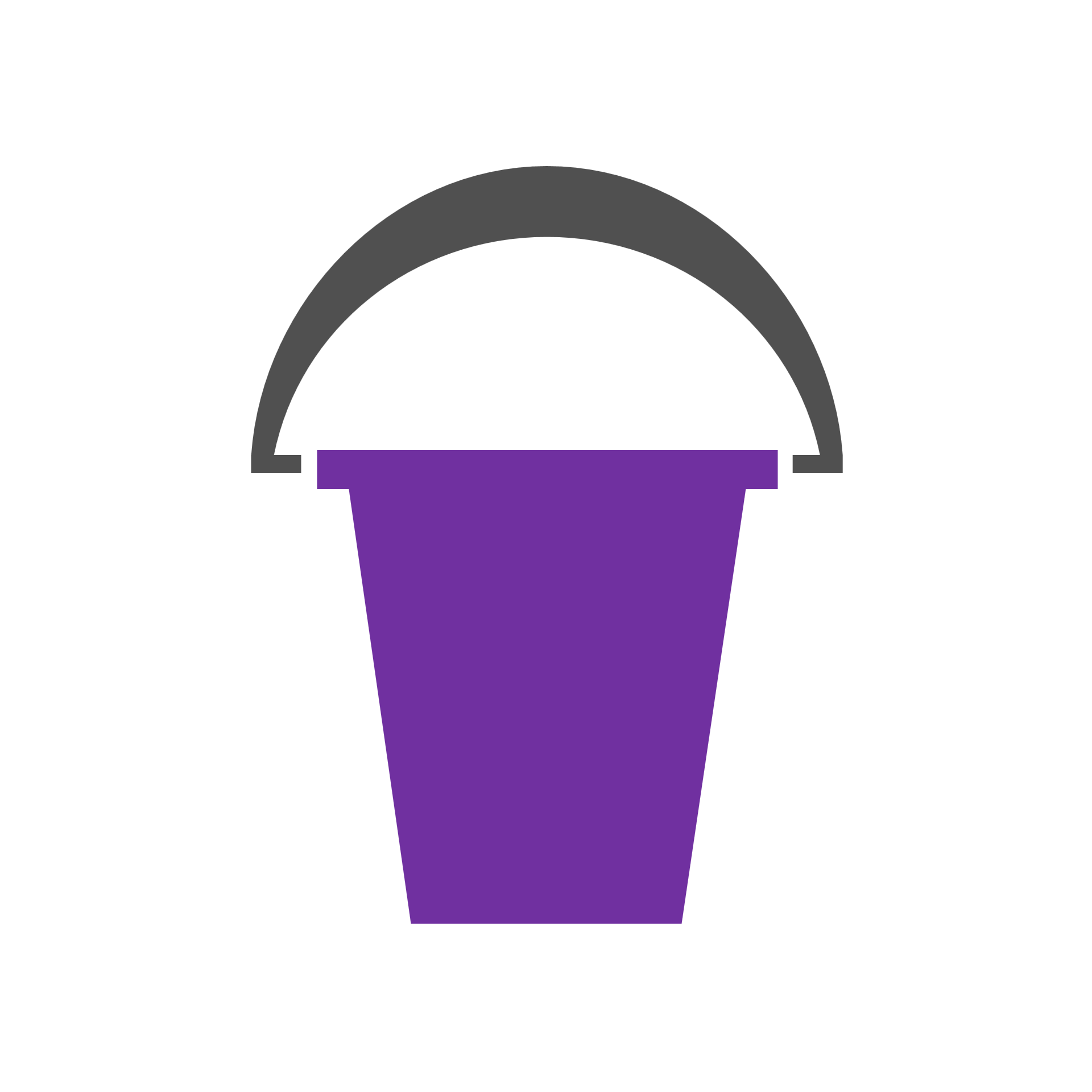 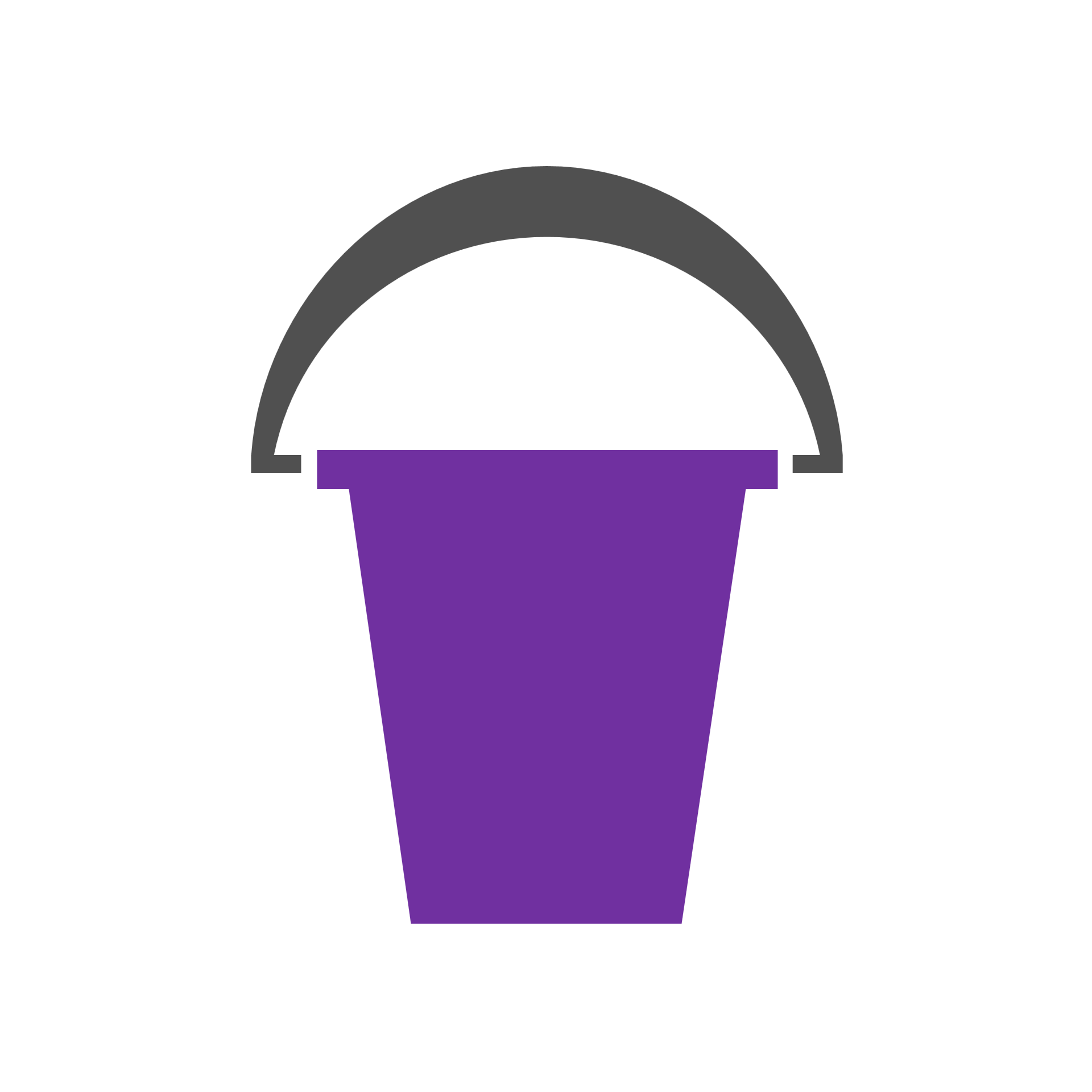 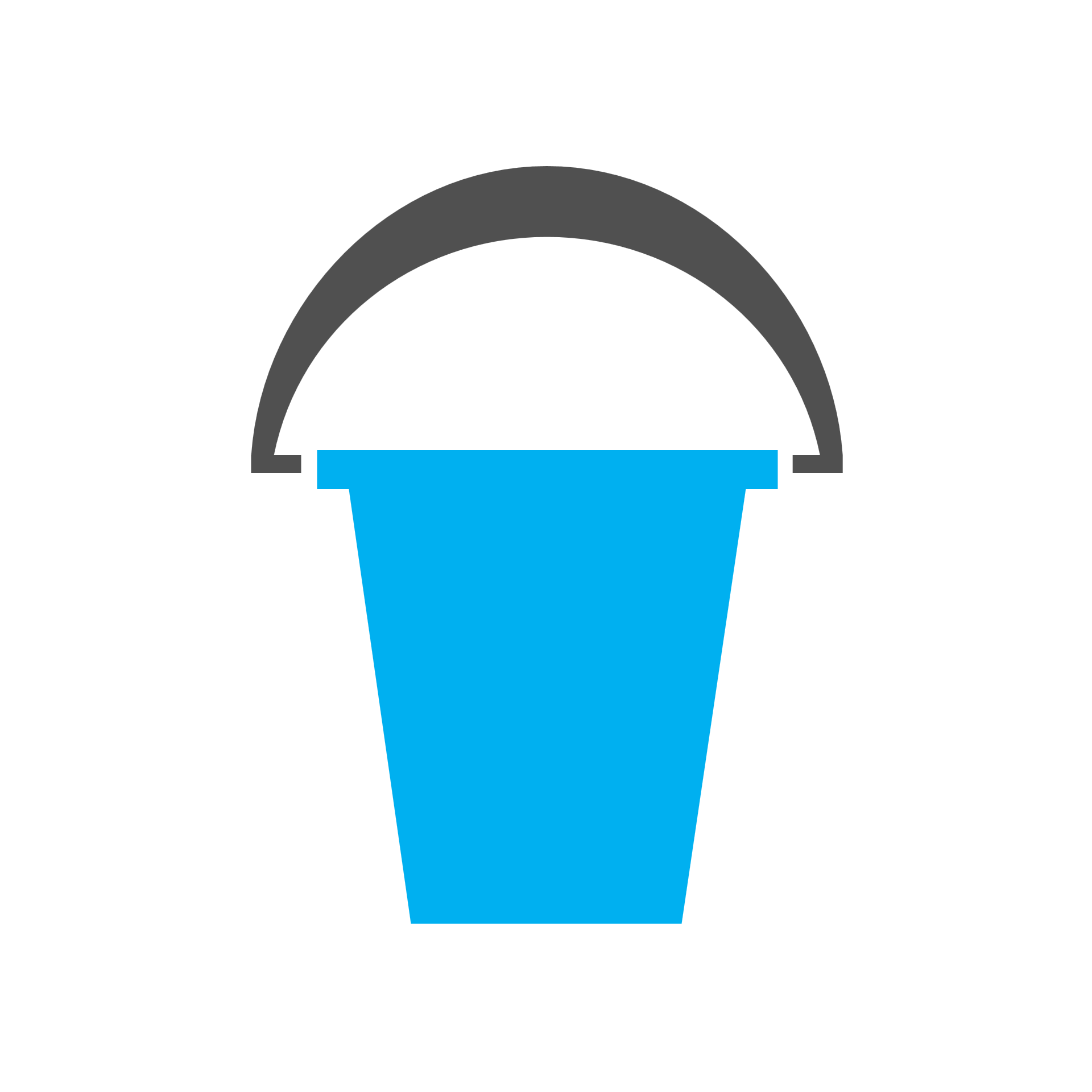 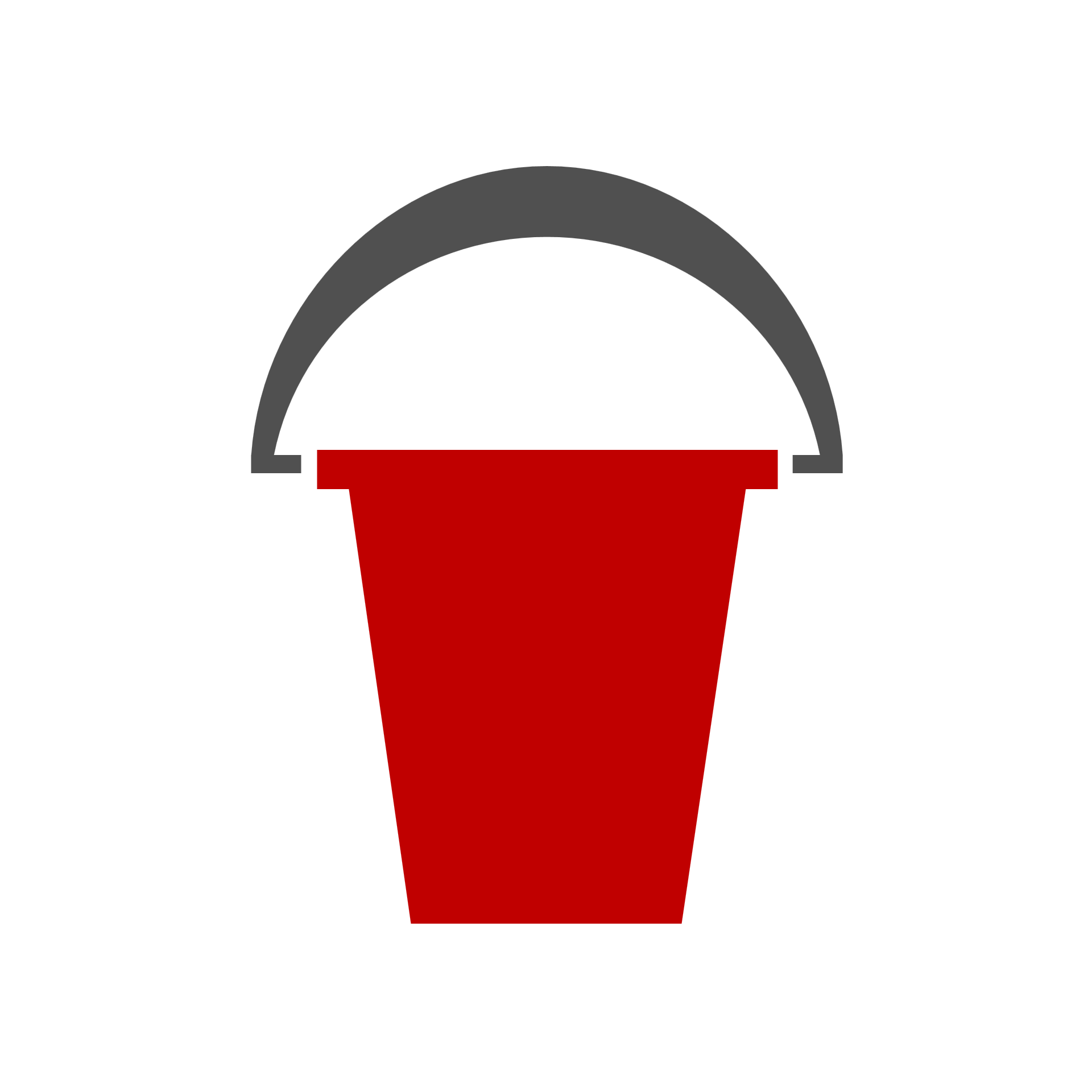 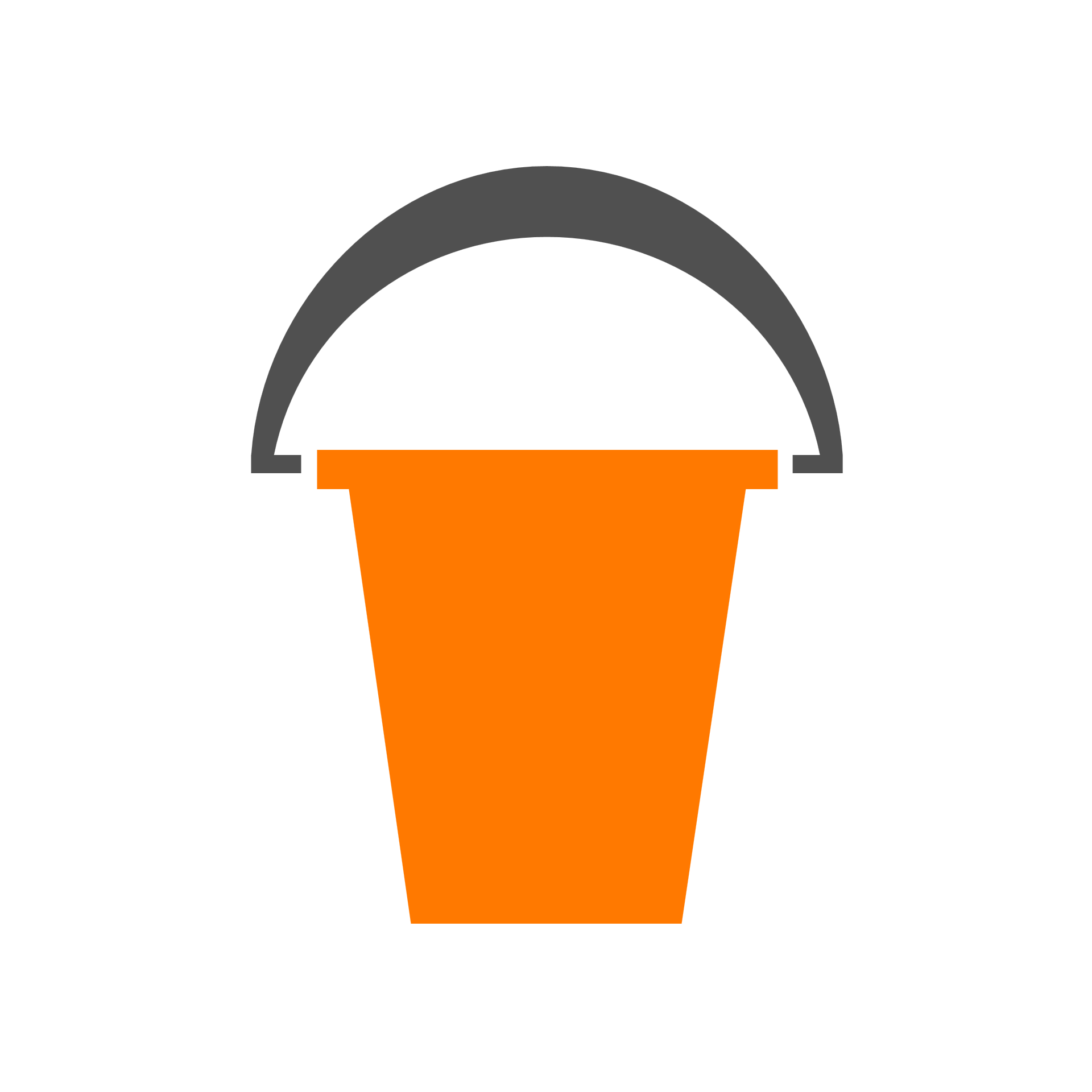 Content ID
DocID
[Speaker Notes: Okay, so we’ve seen that metadata is information about your data – and that it helps you get the right amount of stuff into your enterprise search and in a way that the workforce can find it. And we know that enterprise search can pull content from different datastores. But what if the different datastores have different metadata? *Maybe this system calls the unique identifier “content ID” and *another calls it “docID,” and so on? There is a solution to that.]
How does it work?
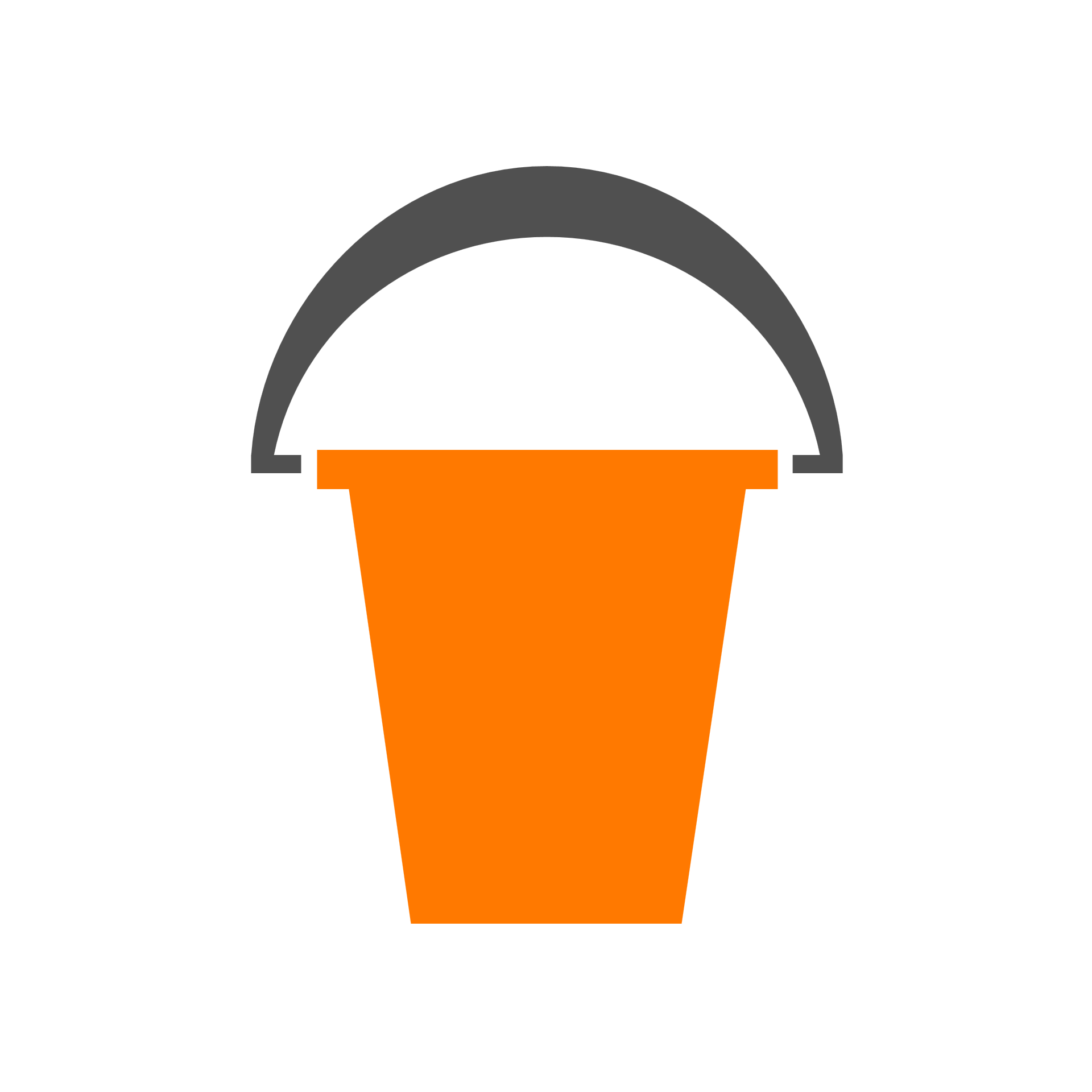 ContentID
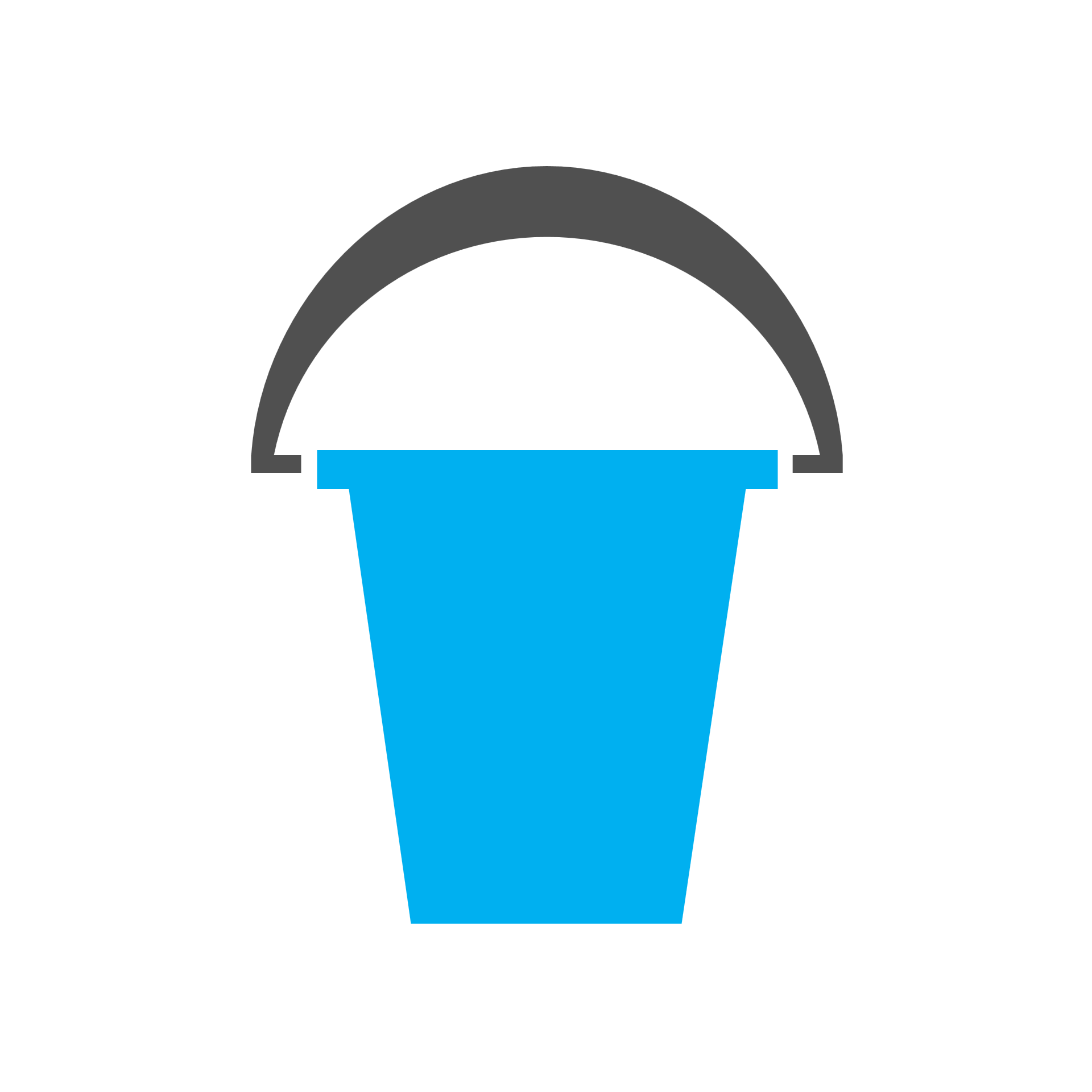 DocID
[Speaker Notes: Okay, you can see that I’ve turned this picture on its side. *I’ve got the buckets on the left now instead of across the bottom. Datastores are sometimes referred to as the “backend” data. Let me use this diagram to explain a little bit about how an enterprise search tool works. *Let’s say these backend datastores use different metadata terms. *In my example here, I’ve got a datastore that calls its unique identifier ContentID and another that calls its unique identifier DocID. The enterprise search tool is smart enough to be able to translate metadata.]
How does it work?
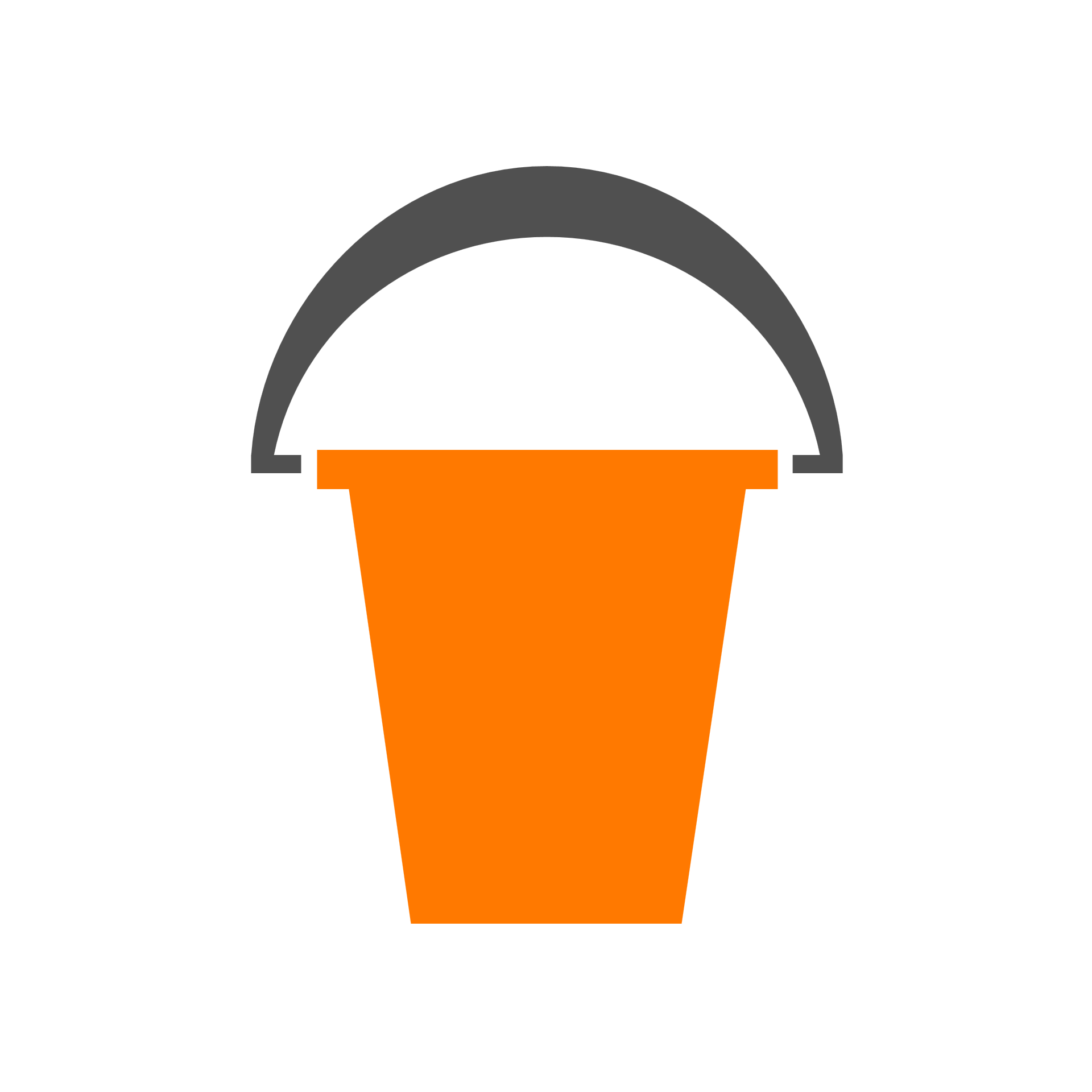 Content ID = ID
ContentID
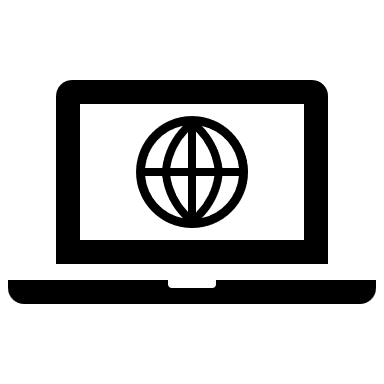 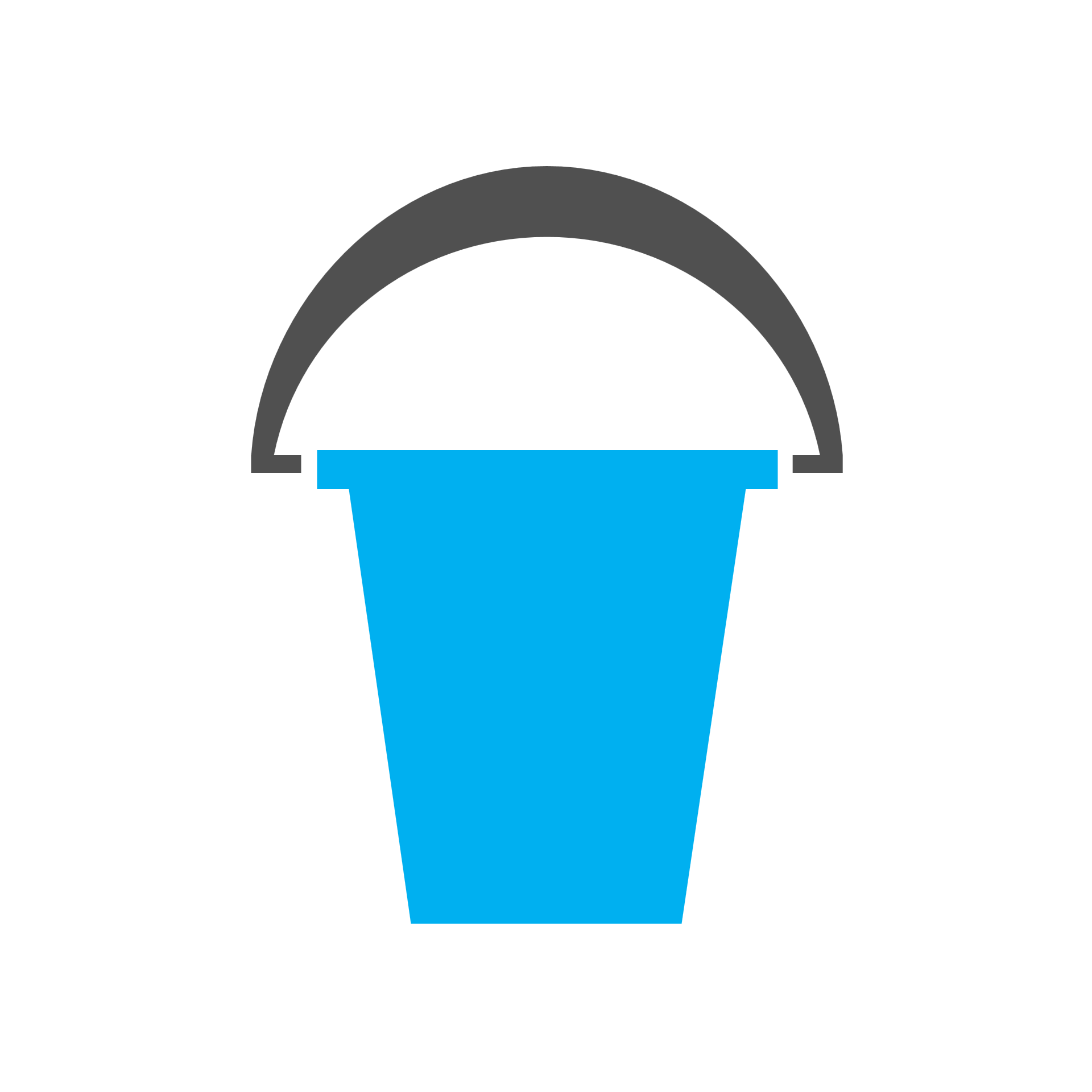 DocID
DocID = ID
[Speaker Notes: When a user is on the *intranet searching for a document, they don’t need to know about the differences in backend data. By the way, the intranet page where the user is searching can be called the “frontend” or user interface.
*The enterprise search tool connects to backend data via a connector – which is smart enough to translate different metadata names.
*To standardize, perhaps ContentID becomes ID, for example.
*And DocID also becomes ID.
*So, if you are talking with people who are concerned that different backend data silos are too different to share via enterprise search, let them know that enterprise search tools are smart and can use a connector to standardized data for the frontend user. Also, the connector is also smart enough to only pull the type of data you want.]
How does it work?
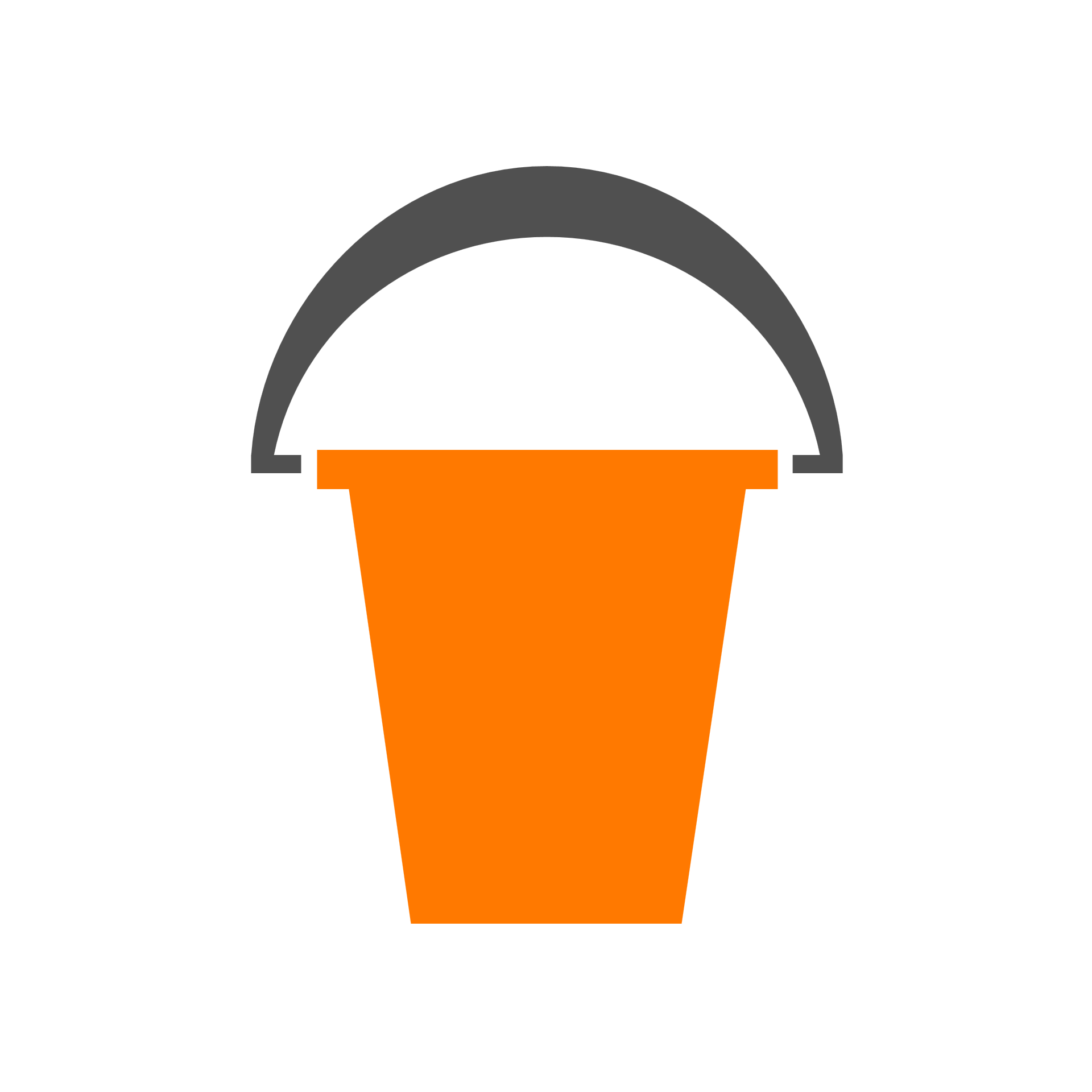 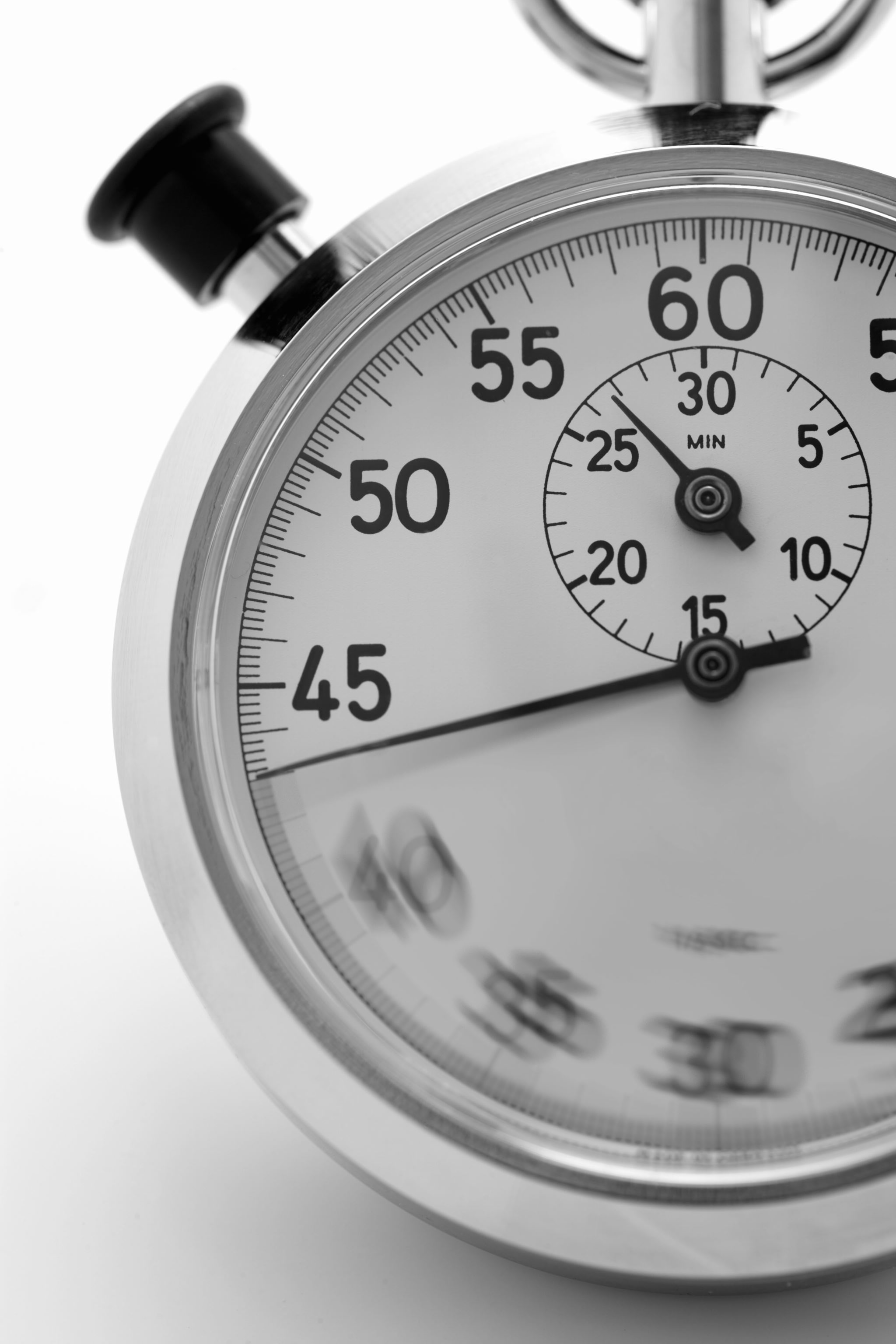 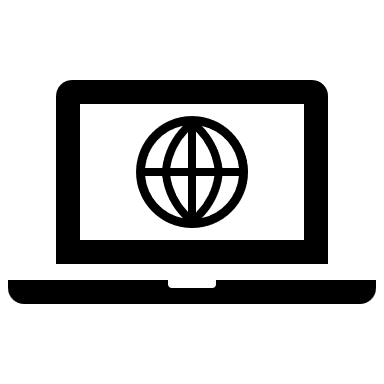 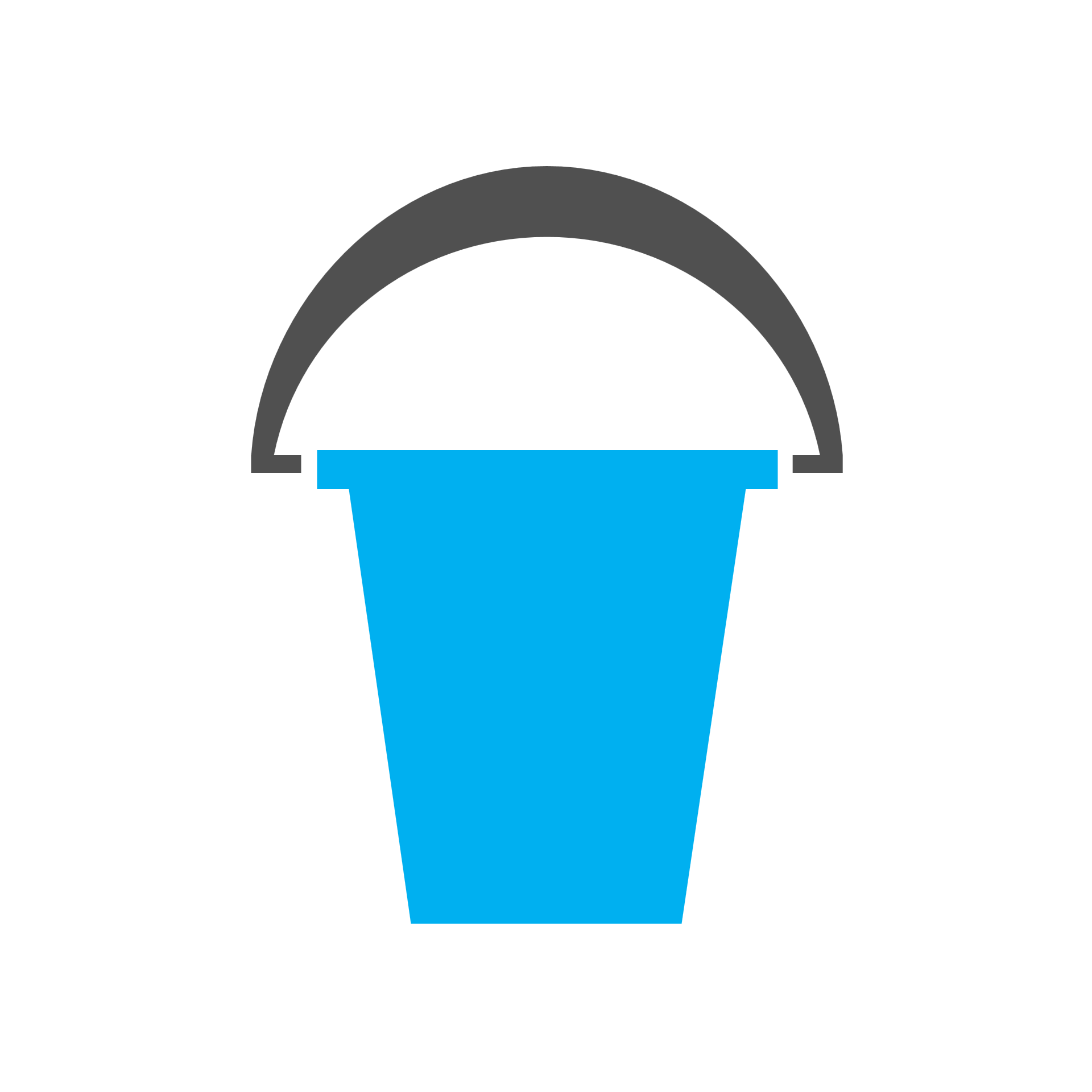 [Speaker Notes: Another important component to how enterprise search works is indexing. The search tool looks for content on a regular schedule – which is called indexing. You might have heard this called crawling. It’s looking through datastores for content that it wants to serve up to users. This indexing allows the tool to provide search results quickly. But this also means that changes may not be picked up immediately.]
recap
Enterprise Search connects to multiple datastores.
Decide what content you want and what you don’t want.
Use metadata to allow results to be found.
Naming conventions will help you uniquely identify content (e.g., LAB-PROC-101).
Enterprise search tools can translate differently named metadata.
Search will index content on a schedule.
The search results display is called a user interface.
[Speaker Notes: We’ve covered a lot of ground, so I want to do a recap at this point before we continue. *Enterprise search allows you to connect to multiple backend datastores. That’s why it is powerful. We don’t have to un-silo data anymore. Silos are fine. We have a search tool that can talk to all of them at once for us. *To avoid too much or too little content, decide what content matters to you – and stick to that. *Metadata is information about your data. Right-fit your metadata – not too much. Go for what is essential and can be accurate. It will allow people to find what matters to them. *When pulling data from multiple datastores, naming conventions will help you uniquely identify your content. *Don’t worry if different backend datastores use different terms for metadata. The search tool connector can pull the correct content and translate metadata terms. *The search tool will index content on a schedule. Changes to content are not necessarily instant. *The search results are displayed for users probably on a webpage which can be called the frontend or user interface.]
Problem: not up to date
Re-index the data.
I recommend keeping the infrastructure simple.
Don’t forget, if you made search useless, people might save copies of content for their own use – which will become out of date.
[Speaker Notes: Now let’s look at another identified problem that you might encounter with enterprise search: the search results might not be up to date. Based on what we just looked at, does anyone want to make a guess as to why you might have a search result that is not up to date? [hear the breakout session participants] There could be a variety of reasons, but in our context, the *most likely is that the search tool needs to re-index the data. *The other recommendation I have is to keep the infrastructure simple. If you have too many things that have to synch up, those are places of potential failure. *And don’t forget, if search doesn’t work well, there is another potential point of failure. People will figure out ways of doing their job – which may mean they save copies of content for their own use… and that will become out of date. That isn’t a problem with the search tool itself, but you can minimize this potential issue by keeping search highly functional.]
Problem: POOR USER INTERFACE
UX
Make the search easy to find.
Harness the knowledge your users already have.
Have a help page for search techniques.
[Speaker Notes: Now let’s look at our final identified problem that you might encounter with enterprise search: a poor user interface. This is last on my list, but it may be the most important. *If your users can’t find the search tool, it is of no use to them. How many of you have a search tool on your organization’s intranet? [hear the breakout session participants] *If your users don’t know how to use the search tool, it is of no use to them. I recommend harnessing the knowledge that your users already have regarding search. What do they already do probably all the time? They use Google, Amazon, online retailers, and the like. [mention facets] *I also think it’s a good idea to provide a help page for search techniques. For example, tell people how to use a wildcard character in their search and perhaps other strategies related to your content. *How would you improve the user experience or user interface of your organizations current search capabilities? Or, perhaps simpler – let’s answer this question: what do you think makes for good UX design? [hear the breakout session participants]]
Key TAKEAWAY
If you skip investing in a good user interface, your efforts will be wasted.
[Speaker Notes: Okay, the key takeaway here, enterprise search lets you search across multiple datastores using metadata to find what you need, but if you skip investing in a good user interface, you’ve wasted your best shot at making this work. Now, let’s move on now to the topic of knowledge management.]
Knowledge management
Knowledge management (KM) - background
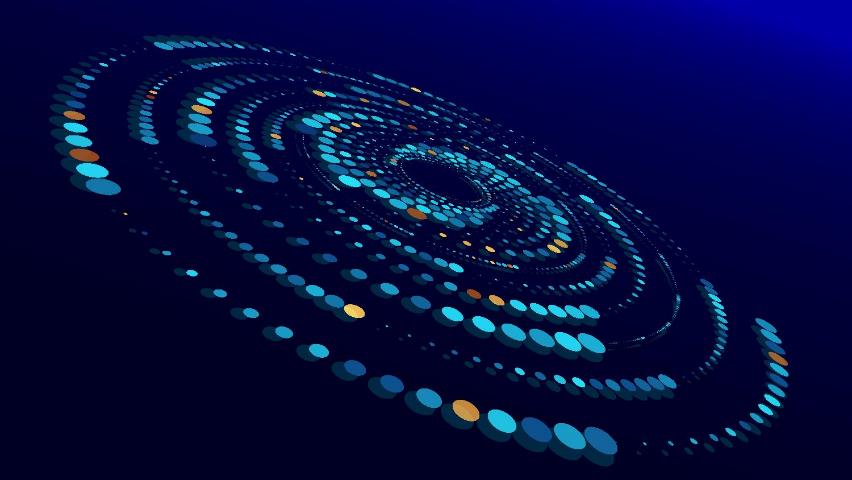 Sharing knowledge.
Prescribed or required knowledge-sharing.
Formal.
Procedures are inherently involved in KM.
[Speaker Notes: Knowledge Management is the *overall process of facilitating knowledge-sharing for purposes of collaboration and productivity within an organization. *It can be prescribed. *It is often formal. *It makes sense for procedures to be part of knowledge management. Let’s look at a little background and then ideas about how to gather and share knowledge effectively. Just a note, I’m going to use the terms knowledge and information relatively interchangeably even though some people draw a distinction whereby knowledge is specifically about skills.]
Ways to get information
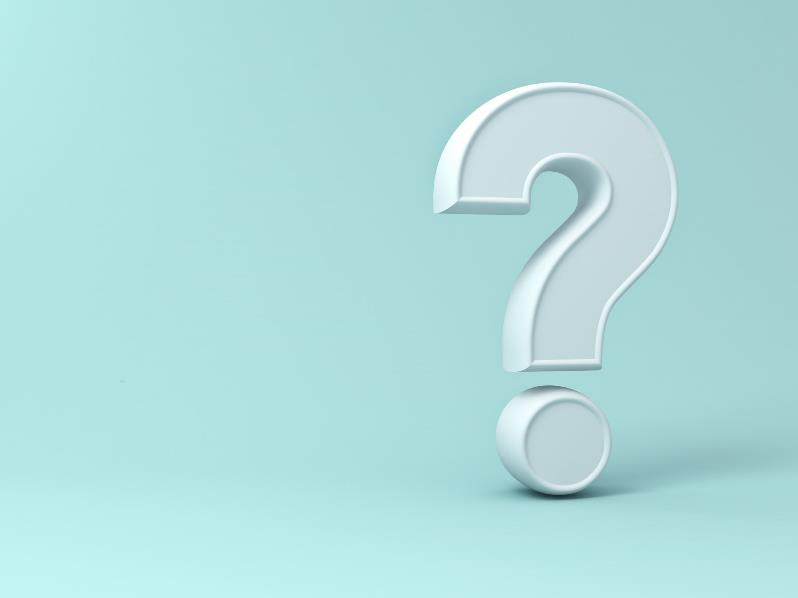 What are some of the ways you get information?
How do you decide what method to use?
[Speaker Notes: Since knowledge management is about sharing knowledge, let’s think about ways that we go about getting information. Let’s say you need to know something. *How do you go about getting that knowledge? [listen to the breakout session participants] Okay, I’ve noted several methods. *How do you decide what method to use? [listen to the breakout session participants] Here’s what I heard: [share back what I heard; perhaps they go with the fastest; or perhaps depending upon what the knowledge is, they have to go for the verified source; do they just wing it and see if it works; and so on]]
Ways to give information
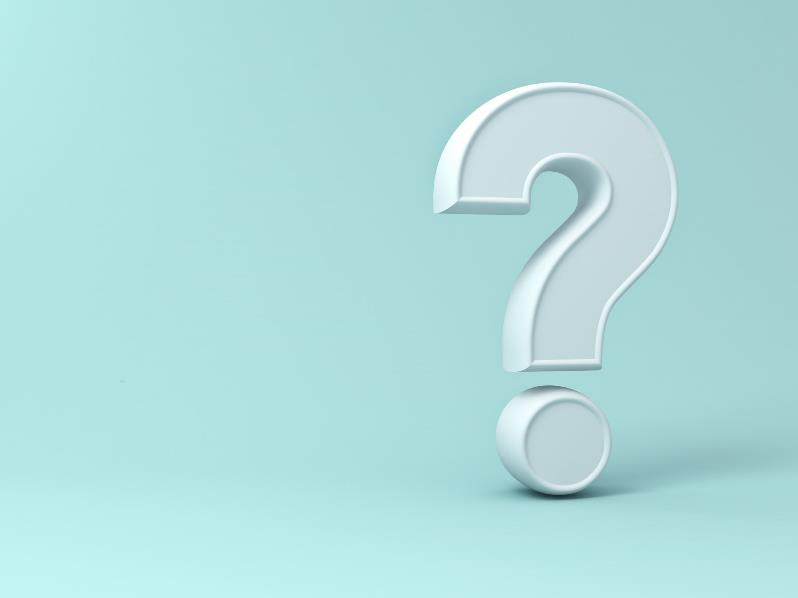 What are some of the ways you provide information?
How do you decide what method to use?
Have you ever carefully provided information that was ignored?
[Speaker Notes: Now let’s think about ways that we go about providing information. Let’s say you have some important information. *How do you go about providing that knowledge to someone else? [listen to the breakout session participants] Okay, I’ve noted several methods. *How do you decide what method to use? [listen to the breakout session participants] Here’s what I heard: [share back what I heard; perhaps they create a formal procedure; perhaps they have desk-level best practice; or create documentation in a system; do they make a video?; do they just not bother unless someone asks them; and so on] *Have you ever carefully provided information that was ignored? Did you ever carefully document something only to find out later it was never read? What do you think happened there? [listen to the breakout session participants]]
People & their knowledge are valuable
Enterprise search is like the telescope.
Knowledge is the stars.
Organizations retain knowledge even when workers leave.
Save time.
Prevent mistakes.
Happier people.
[Speaker Notes: Remember how we said earlier *that enterprise search is like the telescope? Well, we have arrived at *knowledge being the stars. Knowledge management really is key to a successful organization. Here are some benefits of knowledge management. *Organizations retain knowledge even when workers leave. *It saves time. When someone doesn’t know how to do something, it saves everyone time if they get their answer fast. *It helps prevent mistakes. *And people are happier. I say “happier people” because I think people are comfortable and relaxed when they know they will be supported and can get answers when needed are happier.]
High Reliability Organization (HRO)
High Reliability Organization (HRO)
Continuous learning
Continuous improvement
Paying attention to operations
Knowing the work is complex
Proactively seek out near misses
Valuing knowledge of organization’s experts
Training for possible failures
[Speaker Notes: Knowledge Management contributes to the success of what is called *high reliability organizations. The study of organizations specifically in the areas of the Navy, the FAA, and nuclear power contributed to the adoption of this term: High Reliability Organization (HRO). HROs plan for errors and have, among other similarities, a lean toward continuous learning and continuous improvement. Some characteristics of HROs include: *Continuous learning. *Continuous improvement. *Paying attention to operations. *Knowing the work is complex. *Proactively seek out near misses. *Valuing knowledge of organization’s experts. *Training for possible failures.]
Continuous learning
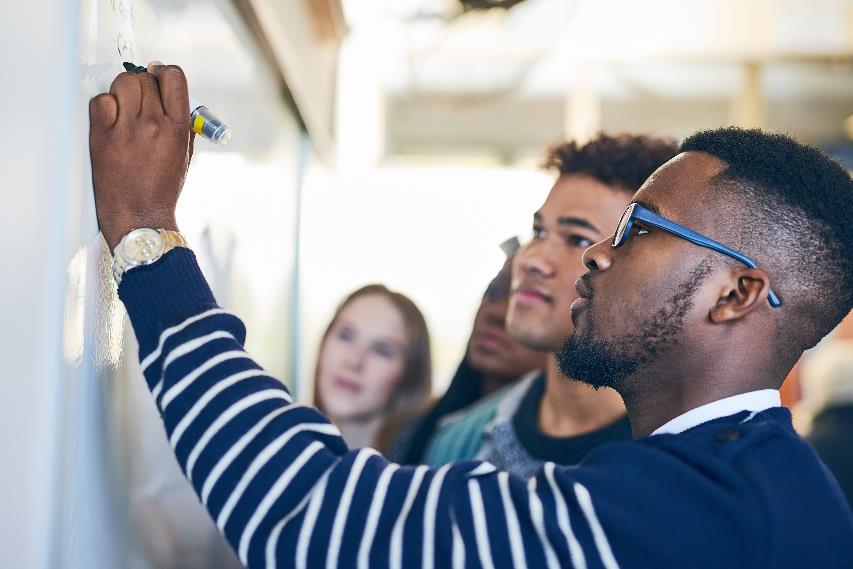 Mentorships
Lessons Learned
Knowledge Base
Training
On-the-Job Training (OJT)
Just in Time Training
Benchmarking
[Speaker Notes: Let’s look at some of the strategies for how organizations can go about continuous learning. *Mentorships. I’m just curious how many people here have participated in mentoring – either as a mentor or a mentee. [Listen to responses.] *Lessons learned. *Using a knowledge base. *Training. *On-the-job training. *Just in time training. *Benchmarking. Learning from one another. I’m going to add one here: office hours. That’s an old concept from academia, but I’ve seen it put to use recently in different contexts. You can post a link to a weekly meeting where you will be for an hour. Anyone with a question can show up.]
A Just culture
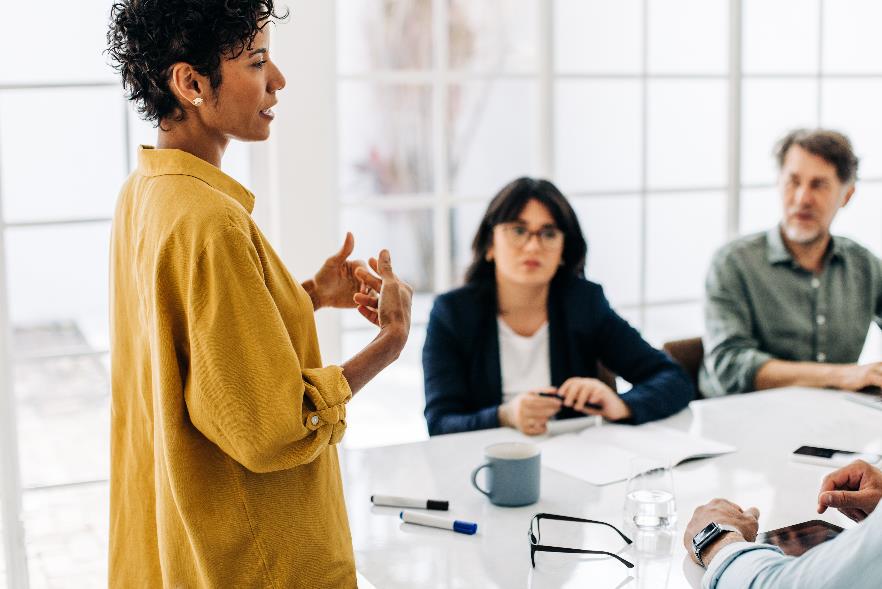 Psychological safety.
The willingness to ask.
Overcome departmentalknowledge stinginess.
[Speaker Notes: A prerequisite to gathering the right knowledge – or the right information – is having a just culture. *Some call this establishing psychological safety. For example, if something goes wrong, having a culture that makes it possible and comfortable for people to speak up about what happened is essential to gathering information. What are some examples that you can think of that would work to create a just culture and provide psychological safety? [listen to breakout session participants] [I can add that I’ve been making it a habit to say out loud, “I made a mistake.”] I would call this trust. *Additionally, you need to create a culture where it is safe to ask for help… and engender in yourself the courage to ask for help and to seek knowledge. *And sometimes it is not seen as a win to share knowledge. Make sure knowledge sharing is a win-win.]
Human performance improvement (HPI)
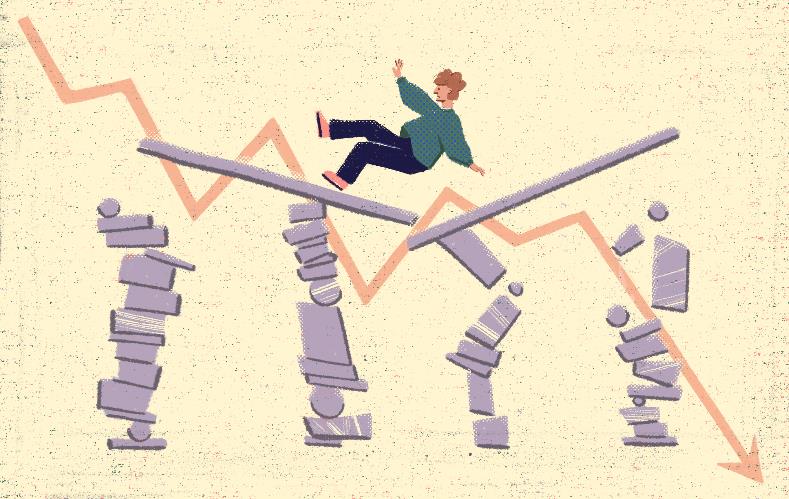 Everyone makes mistakes.
Recognize error-likely situations.
Make changes to prevent errors from becoming events.
Substitution test.
CONTEXT.
[Speaker Notes: I want to tie this together with Human Performance Improvement (HPI) concepts. Let’s briefly review HPI. *HPI takes as a given that everyone makes mistakes. *It’s possible and important to recognize error-likely situations. *And you can make changes to prevent errors from becoming events. HPI is also key to successful knowledge management. With an HPI approach, having the facts is not enough. You have to understand the context of why someone did something. *Blames doesn’t fix anything. We can do a substitution test and ask “if we put someone else with the same background in this circumstance, would they make the same error?” If the answer is yes, then empathy and a just culture will allow you to gain a better understanding. *I want to tell a story to illustrate this. Some of you may know this story. [tell the story of the Mann Gulch fire]]
Look at the big picture
CONTEXT
Facts lead to linear thinking.
Look wholistically.
What is the rest of the story?
facts
[Speaker Notes: Knowledge management inherently is interested in the big picture. *Just the facts leads to linear thinking. *It’s important to look wholistically. *What is the rest of the story? [mention that I took an HPI course from Shane Bush whose colleague at Idaho National Lab has created a series of videos called “the rest of the story.” These videos spark conversation, support a just culture, and slow judgement. It reminds people there is a context. There is “the rest of the story.”] If people feel more comfortable with understanding their errors – and other people’s errors – they’ll be more comfortable sharing their experience. This is knowledge. Context allows for understanding which allows for respect.]
“ThankS for the feedback” – by Stone & HEEN
If you don’t get any feedback, you don’t know that you made an error.
Peer review as part of knowledge management.
Ask for checks on work.
[Speaker Notes: Another key characteristic of good knowledge management is to create a culture that seeks out feedback. *In HPI, an error is something you didn’t mean to do. And if you didn’t mean to do it, it’s quite possible you don’t even know that you made the error. Feedback is your friend. *Peer review is part of knowledge management. *Ask for checks on your work. Create a culture that normalizes asking for checks on your work. [mention the book Thanks for the Feedback: The Science and Art of Receiving Feedback Well by Stone and Heen]]
Discovering information
Consider asking: “What one thing would you change?”
Be there. Walk the job down.
[Speaker Notes: Other ways of gathering knowledge include *asking “What one thing would you change?” You might be surprised by what is learned. Again, if the goal is continuous learning and improvement, there are many channels for this knowledge transfer, but first you have to actually get the knowledge to surface. *And another key element is to be there. To walk the job down.]
Knowledge graph
Author
Flexible relationships between entities.
Subject matter
Author
Definition
Invention
[Speaker Notes: Now let’s go back to thinking about what we will do with the information that may be knowledge that an organization doesn’t want to lose. Consider a linear way of looking at knowledge. Perhaps from our earlier discussion of data and metadata, it seems fairly flat – a vehicle is a car; it’s color is red; it has 4 doors; and so on. But a knowledge graph allows you to think about all the ways someone might interact with your data. Think of it more as verbs. *You might start with an author. *And then find a paper they wrote about a subject. *That references another author. *And it references a definition. *And the second author patented an invention. *Which the first author had a hand in. *And the subject and definition also pertain to. This is clearly a picture of many dimensions. I think of this as the “rabbit hole” way of looking at knowledge. Ideally, in an organization, I could start at one point and follow a path to knowledge that I didn’t even know I didn’t know.]
Data vocab
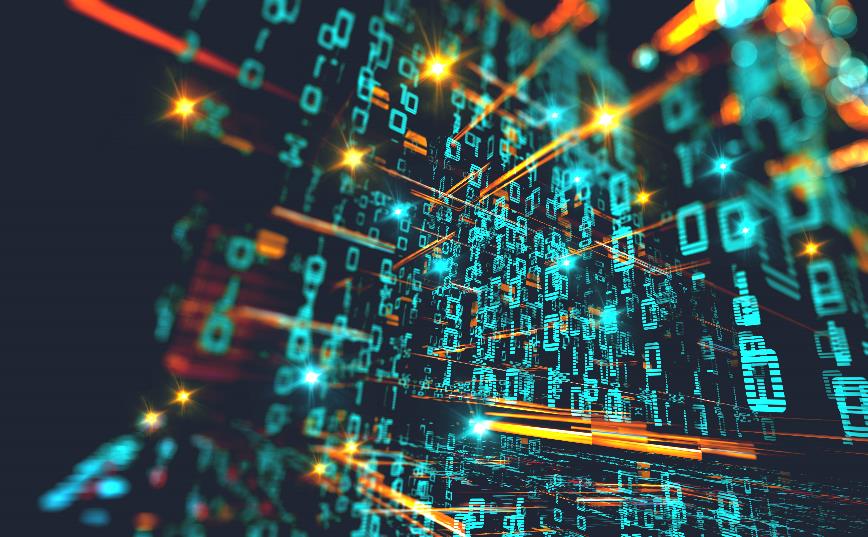 Data
Silos
Data warehouse
Business Intelligence (BI)
PowerBI and Tableau
Artificial Intelligence (AI) 
Machine Learning
[Speaker Notes: Let’s talk about some big data vocabulary. We’ve already used the term data – that’s backend content. Silos can refer to different datastores where data lives. The term data warehouse can be used to describe a central location that gathers data from various sources so that it can be analyzed. Business Intelligence or BI describes the software that is used to analyze the gathered data. Sometimes this is called middleware – because it is between the backend and frontend we’ve already talked about. PowerBI is Microsoft’s tool for doing this type of data analysis. Tableau is another popular BI tool. The term big data, by the way, is just a way to talk about very large amounts of data that need new strategies for analysis. Artificial intelligence or AI is phrase of the day and it should be. AI describes machines acting in intelligent ways. Machine learning is a subset of AI that learns from large amounts of data. ChatGPT is an example.]
Artificial intelligence (AI)
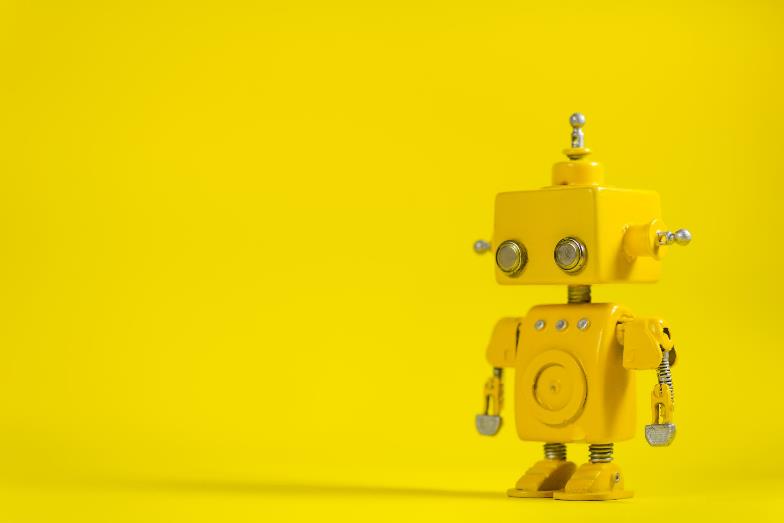 Full-text search
Can handle vast amounts of data
Has a habit of making things up
[Speaker Notes: Back when we were talking about enterprise search, some of you probably thought “well, what about full-text search.” It’s still important to have proper metadata on content, but you can do a full-text search – meaning search through the entire document’s text – as well as searching using metadata. And that’s been around a long time. It’s not just something Artificial Intelligence can do. *But AI does do that. *And AI can handle vast amounts of data. It can find a needle in a haystack. *However, AI also has a habit of making things up. AI is just doing its best. It may make something up because it seems like the right answer. This is called hallucinating – and it is one of the challenges of using AI.]
Collaborative software
Wikis.
Blogs.
Social networks.
[Speaker Notes: So we’ve talked a little bit about how we create the culture that allows for us to gather good knowledge from the workforce and some techniques for sharing that information. Sometimes software is used that is specifically for knowledge sharing. For example, wikis, some blogs, and social networks. We are using Microsoft Teams for this meeting. I’ve seen Teams used sharing knowledge – some efforts more effective than others.]
Knowledge repositories
Knowledge bases (KB).
Databases.
Microsoft Teams.
[Speaker Notes: And we can also think about the backend repositories where we might save the content such as knowledge bases or generally databases. Tools such as Microsoft Teams can be good collaborative spaces and knowledge repositories.]
Communities of practice
People want to be there.
Trust is established.
It makes my job easier.
Multitudes of channels of knowledge transfer.
Increases the highways of information flow.
[Speaker Notes: But far more important than the question of where you’re going to put the information, are the connections between people. To me, this is the difference between asking where are we going to park the car versus asking how are we going to build the highway. It’s not that you don’t need a knowledge base article, for example. But that is just one technique. Communities of practice combine many of the characteristics we’ve discussed so far. People join because they want to be there. There is likely a sense of trust established. There are a multitude of channels of knowledge transfer – the quick phone call, chat, lunch, group meeting, shared documents, benchmarking, and so on. This strategy has the advantage of increasing the highways of information flow. It is less about codifying information in a knowledge base and more about establishing opportunities for exchange.]
WHO
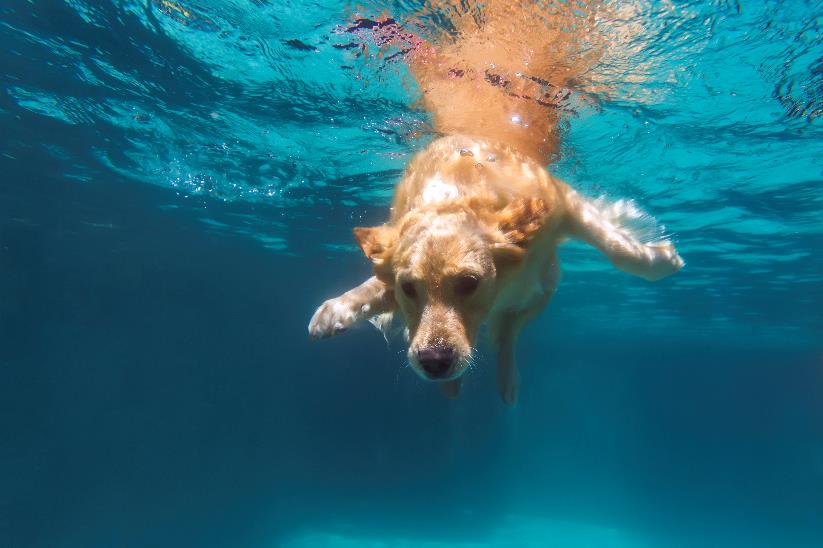 Who has the information?
How do they have theinformation?
[Speaker Notes: Okay, so who should be included in a community of practice. Who has the knowledge? Often it seems to me that the people who have the information are not the people who are asked. Or sometimes the people that have the information don’t know what they know – you might have to job shadow. I can never make cake the way my mom makes it. I wrote the recipe down. I checked it twice. I followed it to the letter. Then I had to just shadow her around the kitchen to find out what I was missing. [note to self: I have the picture of the dog because the person who has the knowledge might not know what they know – how can they just tell you how to swim?]]
WHEN
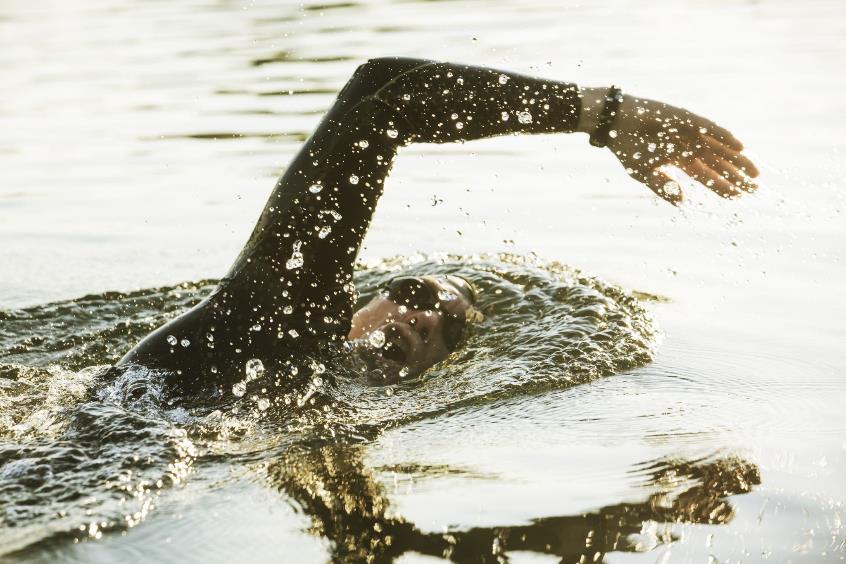 Share knowledge before…
Turn it into practice
[Speaker Notes: And as important as who is the when: when do we take time to gather and share knowledge. I think the ideal time is when there is time to do so. In other words: before a near miss or event happens. It’s a good idea to review and test steps in the context where it will be used. Get in the pool.]
S-A-F-E-R Dialog
Summarize critical steps
Anticipate error traps
Foresee consequences
Evaluate defenses
Review operating experience
[Speaker Notes: In HPI, the SAFER (S-A-F-E-R) dialog was a descriptor of a process where you share knowledge directly (notice the word “dialog”) in the appropriate potential context. The acronym stands for *summarize critical steps, *anticipate error traps, *foresee consequences, *evaluate defenses, and *review operating experience.]
Learning teamsBob’s Guide to Operational Learning- by bob edwards
Shift from “finding blame to improving our ability to learn” (Bob Edwards)
Work together / learn collaboratively
Learn from the persons closest to the work
Understand context to improve
[Speaker Notes: This process has morphed into Bob Edwards’ learning teams. I find the book Bob’s Guide to Operational Learning by Bob Edwards to be an important piece of the knowledge management puzzle. Here are a few key points. *Shift from finding blame to improving our ability to learn. If you think about policies and procedures, some decent percentage of the information contained in them came from not wanting to make the same mistakes again. So, we’ll put the information in the policy or procedure – don’t do that. But if we take knowledge sharing to a deeper level, we might find that listening & learning will discover how to change the context (the organization, the environment, the expectations, etc.) such that the error is much less likely. A learning team consists of about 5-7 people *who work together and learn collaboratively. *The group learns from the persons closest to the work. *And there is a focus on understanding the context in order to improve.]
Learning teams cycle…
A learning cycle
I understand your world
Hear the challenges that came to light
I see what’s difficult here
Improvement trials
Let’s try different potential improvements
[Speaker Notes: A learning teams cycle starts with *I understand your world. *Then, I see what’s difficult here. *And then let’s try different potential improvements. To me, this cycle can be summed up as listen, listen more, implement the ideas brought forth.]
Plan – do – check – adjust
[Speaker Notes: This is right in line with something that Argonne does all the time: Plan – Do – Check – Adjust. We are constantly trying to make incremental improvements.]
Lean km – by Roger Forsgren at NASA
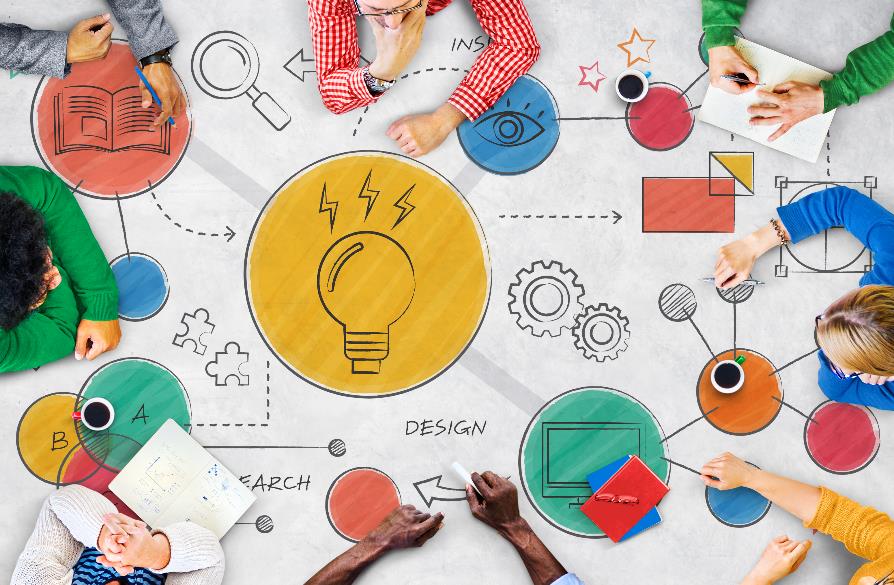 Knowledge for a defined audience
Information into knowledge
Lessons learned
Case studies
A common effort
[Speaker Notes: Roger Forsgren who was the chief knowledge officer at NASA wrote Lean Knowledge Management: How NASA Implemented a Practical KM Program. I recommend the book if you want to learn more about knowledge management even if your organization doesn’t have a separate KM program. Among the many ideas in the book, the author suggests *focusing on knowledge for a defined audience. If you want success, don’t try to boil the ocean. *He makes a distinction between information and knowledge – and focuses on turning information into knowledge that can be shared. *A lessons learned database is a key component, but *so are case studies and stories. *It was a priority for NASA with a truly collaborative effort.]
Lean km targeted deliverables
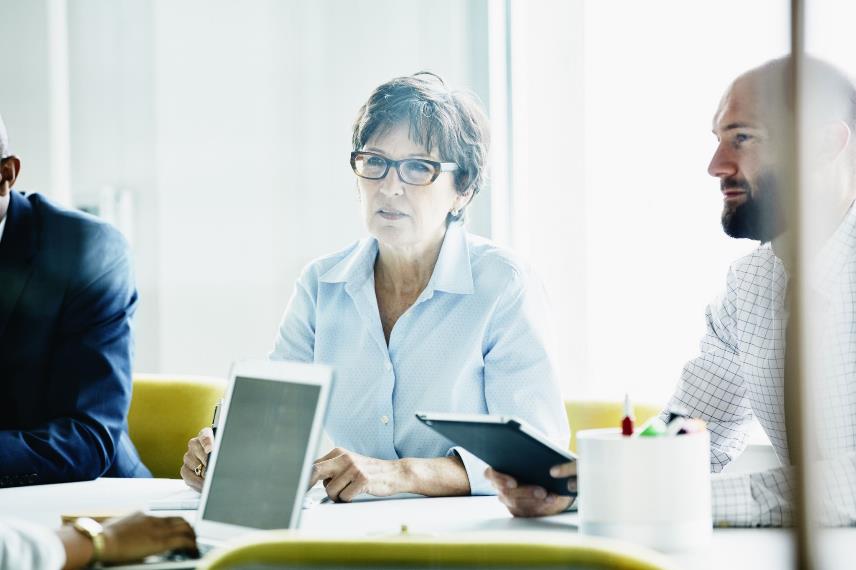 Searchable content
Lessons learned
Case studies
In-person storytelling
Forums
Video interviews
Podcasts
Training courses
[Speaker Notes: He talked about *searchable content, *lessons learned, *case studies, *in-person storytelling, *forums, *video interviews, *podcasts, *training courses, newsletter, social media, benchmarking (internally and externally), and an integrated KM website. Importantly and predictably, he emphasizes the importance of having management buy in – and offering metrics regularly to show usage & success.]
recap
We all have our preferred ways of getting knowledge & sharing knowledge.
High Reliability Organizations practice continuous learning.
There are many KM channels from mentorships to training.
Trust is key.
HPI can help understand context which leads to respect.
Knowledge is multidimensional; allow for discovery.
Data is important; people are even more important.
[Speaker Notes: Let’s recap information about knowledge management. *We all have our preferred ways of getting knowledge & sharing knowledge. *High Reliability Organizations practice continuous learning. *There are many KM channels from mentorships to training. *Trust is key. *HPI can help understand context which leads to respect. *Knowledge is multi-dimentional; allow for discovery. *Data is important; people are even more important.]
In summary
Knowledge management is a way to capture and share knowledge.
It’s part of the continuous learning of HROs.
Sharing happens in a culture that is just and empathetic.
Important information comes from context and trust.
AI is not perfect but can be powerful.
Communities of practice and learning teams can be effective tools.
[Speaker Notes: In summary: Knowledge management is a way to capture and share knowledge. It’s part of the continuous learning of HROs. Sharing happens in a culture that is just and empathetic. Important information comes from context and trust. AI is not perfect but can be powerful. Communities of practice and learning teams can be effective tools.]
Challenges & opportunities
[Speaker Notes: Let’s talk about some of the challenges and opportunities.]
Challenges
Providing unified search results for dynamic content requires planning.
Right-fit the content; use metadata correctly.
Turnover is a big challenge and causes knowledge loss.
Create a just culture; build in a period of knowledge transfer when someone is leaving a role.
AI is a challenge. It can make stuff up from whole cloth.
Use AI in a targeted fashion with clear expectations.
[Speaker Notes: Let’s start with challenges of enterprise search: *Providing unified search results for dynamic content requires planning. Right-fit the content; use metadata correctly. And in the area of knowledge management: *Turnover is a big challenge and causes knowledge loss. Create a just culture; build in a period of knowledge transfer when someone is leaving a role. And in general: *AI is a challenge. It can make stuff up from whole cloth. Use AI in a targeted fashion with clear expectations.]
opportunities
Storytelling.
AI is an opportunity. Given the right type of task, AI is transformational.
[Speaker Notes: Let’s talk about some key opportunities. *A lot of knowledge transfer can be boring. I suspect that many of you and I have had to sit through mandatory training and our goal was to get to the end to click a button – and the amount of knowledge transferred was minimal. On the other hand, listening to someone tell a story of something that went right – or of something that went wrong – might be far more informative. I think this is an opportunity. This is a bit like the “rest of the story” videos at Idaho National Lab. *And AI is an opportunity. It can be transformational.]
Questions & discussion
[Speaker Notes: We have time for some questions & discussion.]
Questions & discussion
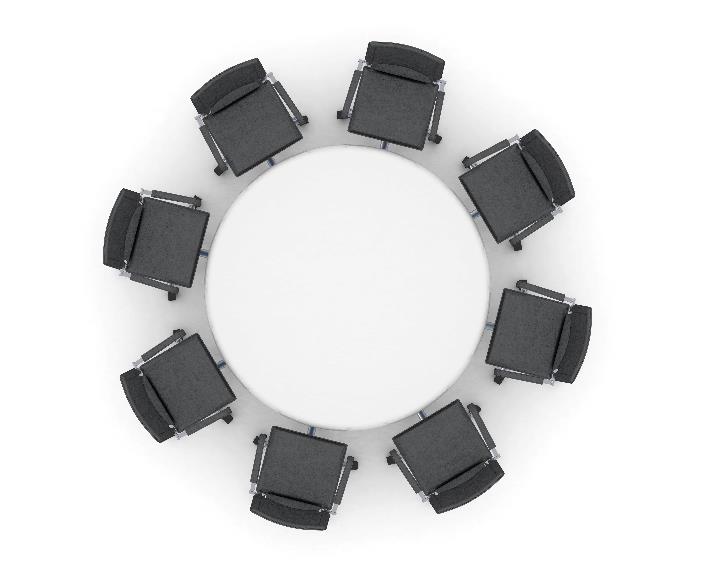 [Speaker Notes: What questions do you have?]
[Speaker Notes: Thank you so much.]